New Datums coming in 2022:
 Replacing NAVD 88 and NAD 83
Consortium of Ohio Universities on Navigation & Timekeeping 
Thirteenth Annual Information Meeting
Steve Hilla
National Geodetic Survey, NOAA
April 2, 2019
Columbus, Ohio
April 2, 2019
2019 COUNT Conference
1
Outline
What is the National Geodetic Survey (NGS)?
Why replace NAD 83?
The four new Terrestrial Reference Frames
Why replace NAVD 88?
The one new Geopotential Datum
What life will be like in the future
Links to webpages and the 2019 Geospatial Summit
April 2, 2019
2019 COUNT Conference
2
The National Geodetic Survey (NGS) 
Our Nation’s first science agency
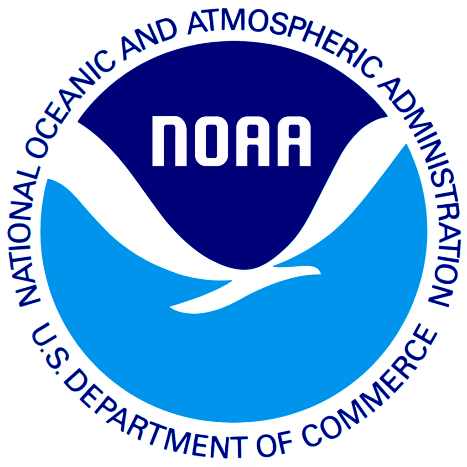 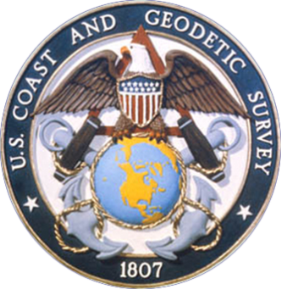 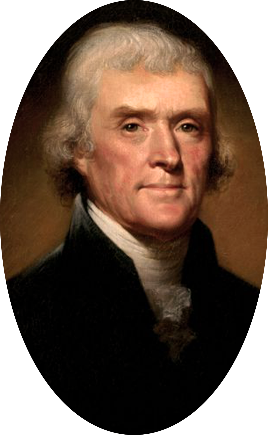 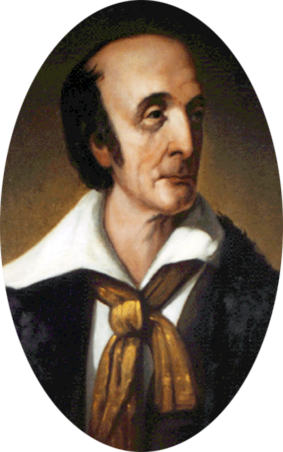 1970 
NOAA is
 established
1807
Thomas Jefferson
Survey of the Coast
1878
U.S. Coast and 
Geodetic Survey
1807
Ferdinand R. Hassler
First Superintendent
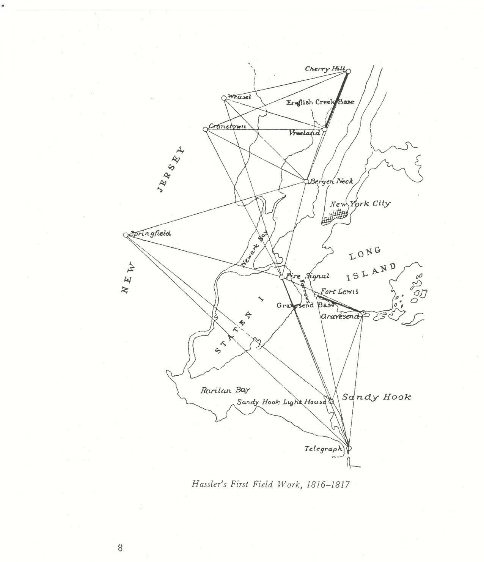 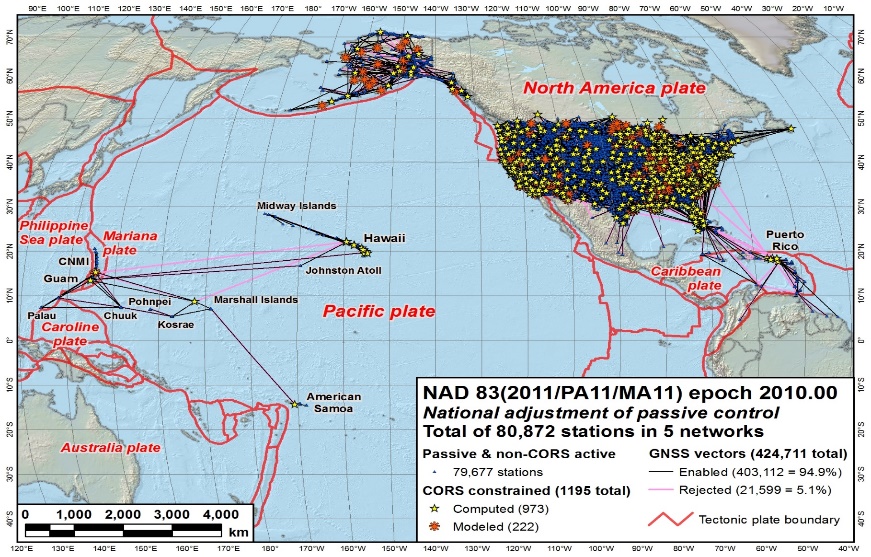 [Speaker Notes: NGS has been around a long time. For more than 212 years (now 2019), NGS and its predecessor agencies have collaborated with public and private organizations to establish reference stations at precisely determined locations.  

In Fact I would say it was conceived from a thought experiment from the American Philosophical society. Today, it is an eminent scholarly organization of international reputation, originally  made up from doctors, lawyers, clergymen, and merchants interested in science, and also many learned artisans and tradesmen like Franklin. This country's first learned society, the APS has played an important role in American cultural and intellectual life for over 250 years. Washington, Jefferson and Yes, Hassler were members.

I would argue that most of the members were surveyors, and that the country was founded on the shoulders of geodesy. Anyhow one of the first “survey and mapping projects were the “Lewis and Clark Exposition”.  After L&C made it back alive, The country was 30 years young and Thomas Jefferson was president.  And there were a lot of problems, one such problem was shipwrecks.  Shipping was the major source of commerce and transportation.  Since we ran away from home so to speak our mother country “Mother”, no longer felt obliged to provide us with infrastructure items such as maps. The APS studied this issue and the mission began.  

We began on a mission established by Thomas Jefferson in 1807 to conduct a “Survey of the Coast” (as the United States Coast Survey). 

(Pictured are Thomas Jefferson and Ferdinand Hassler, the first Superintendent of the Coast Survey).  We were renamed the U.S. Coast and Geodetic Survey in 1878. NOAA was established in 1970.]
U.S. Department of CommerceNational Oceanic & Atmospheric AdministrationNational Geodetic Survey
Mission:    To define, maintain & provide access to the 
National Spatial Reference System (NSRS) 
to meet our Nation’s economic, social & environmental needs
& their time variations

(& National Shoreline, etc.)
Latitude
Longitude
Height  



Gravity
Orientation
Scale
North American
      Datum of 1983
          (NAD83)

North American
      Vertical Datum of 1988
          (NAVD88)
[Speaker Notes: - NSRS benefit to the nation = $2.5B/year
 est. 300K precision GPS users worldwide (2008); ¼ in US
- Very exciting to us at NGS to see how it has evolved over the years – now cm-accuracy capability / tracking with time]
The NSRS has evolved
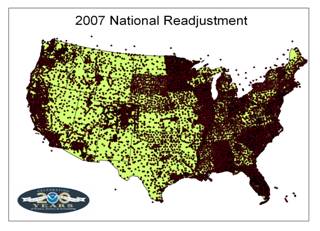 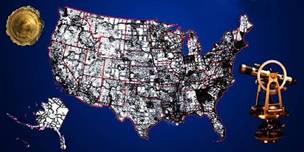 1 Million Monuments
(Separate Horizontal and Vertical Systems)
70,000 Passive Marks
(3-Dimensional)

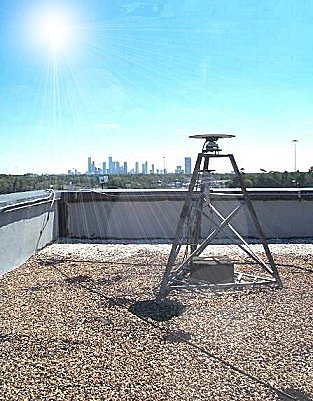 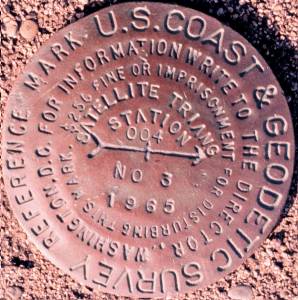 Passive Marks
(Limited Knowledge of Stability)
≈ 2,000 GPS CORS
(Time Dependent System Possible; 4-Dimensional)

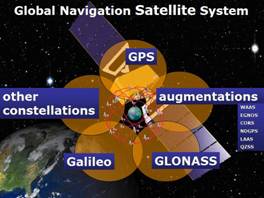 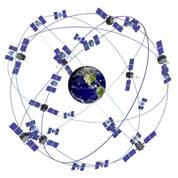 GPS CORS    GNSS CORS
NSRS - Evolved Over Time
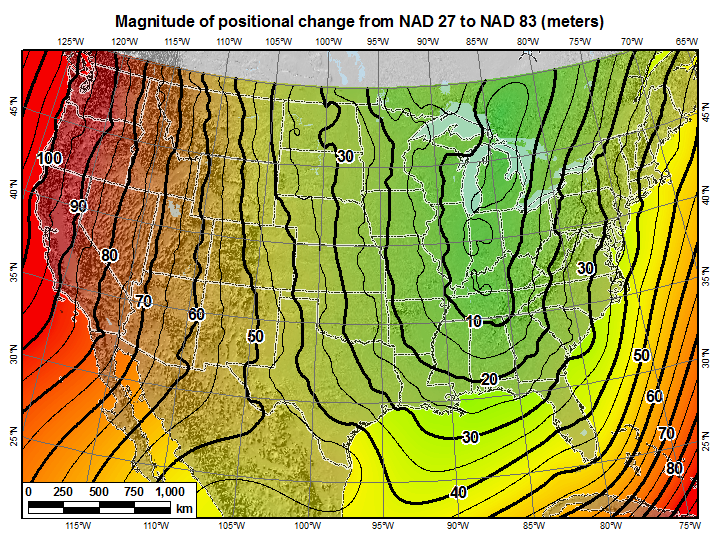 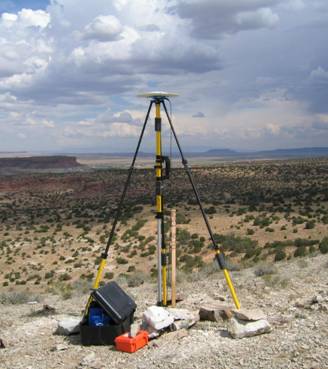 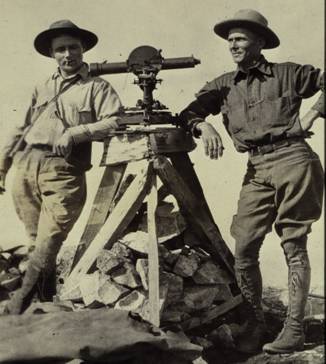 U.S. Standard Datum
		NAD27
			NAD83 (1986)
				NAD83 (HARN /199X)
					NAD83 (2007)
			    			NAD83 (2011)
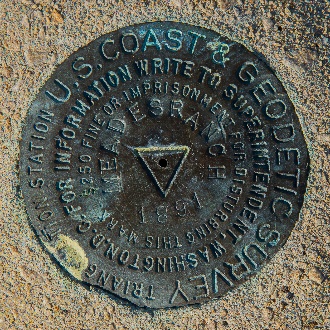 +
+
+
+
+
+
time
< 10m            ~ 10m               1m                0.1m              0.01m           0.01m
Network Accuracy
NAD 83 is non-geocentric
hyy
h83
Earth’s
Surface
This shift will cause changes in Lat, Lon, and EllHt
same
GRS-80
ellipsoid
IGS yy
Origin
~2.2 meters
NAD 83
Origin
April 2, 2019
2019 COUNT Conference
7
[Speaker Notes: ITRF (International Terrestrial Reference Frame) just has an origin; take NAD83 shaped ellipsoid centered at the ITRF origin to derive ITRF97 ellipsoid heights.

Ellipsoid heights NAD83 vs. ITRF97 - Defined origins are best estimate of the center of mass; NAD83 is not geocentric.  Move origin; move ellipsoid surface as illustrated.

Ellipsoid height differences reflect the non-geocentricity of NAD83.]
ITRF is now mature – smaller changes each epoch
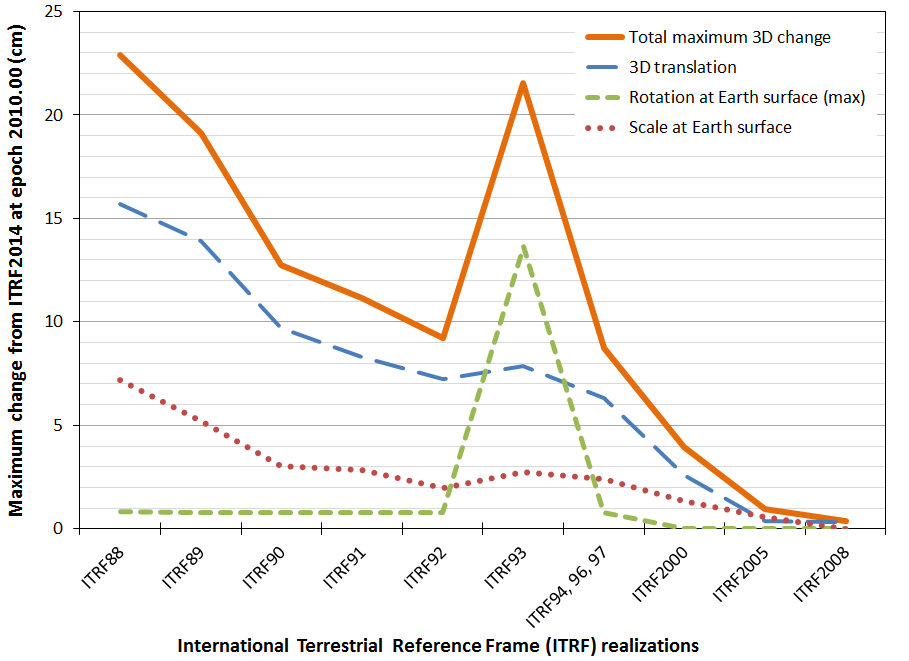 ITRF2014
April 2, 2019
2019 COUNT Conference
8
NAD 83 is not ITRF
GPS & WAAS navigation uses WGS84, aligned to ITRF
satellite orbits and other geospatial datasets use global frames
our TRFs will agree with ITRF (specifically, IGSyy) at the initial epoch
our TRFs will diverge from ITRF by a few cm each year to stay “plate-fixed”
 difference is a simple Euler plate rotation
many areas will diverge further, as no plate is perfectly rigid

plate-fixed or ITRF-fixed; can’t have both
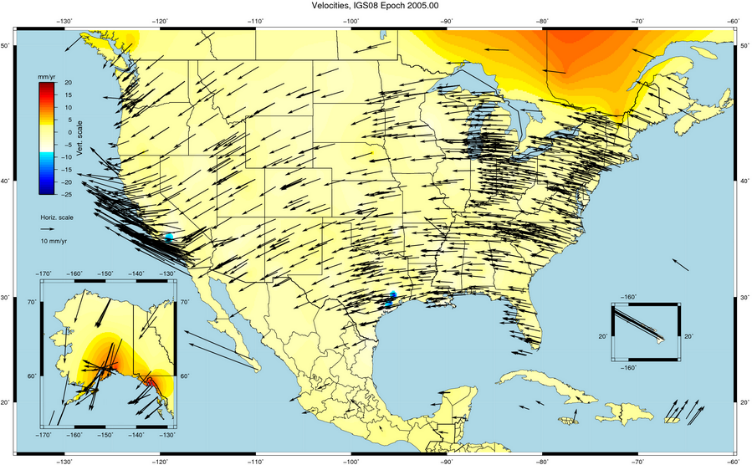 April 2, 2019
2019 COUNT Conference
9
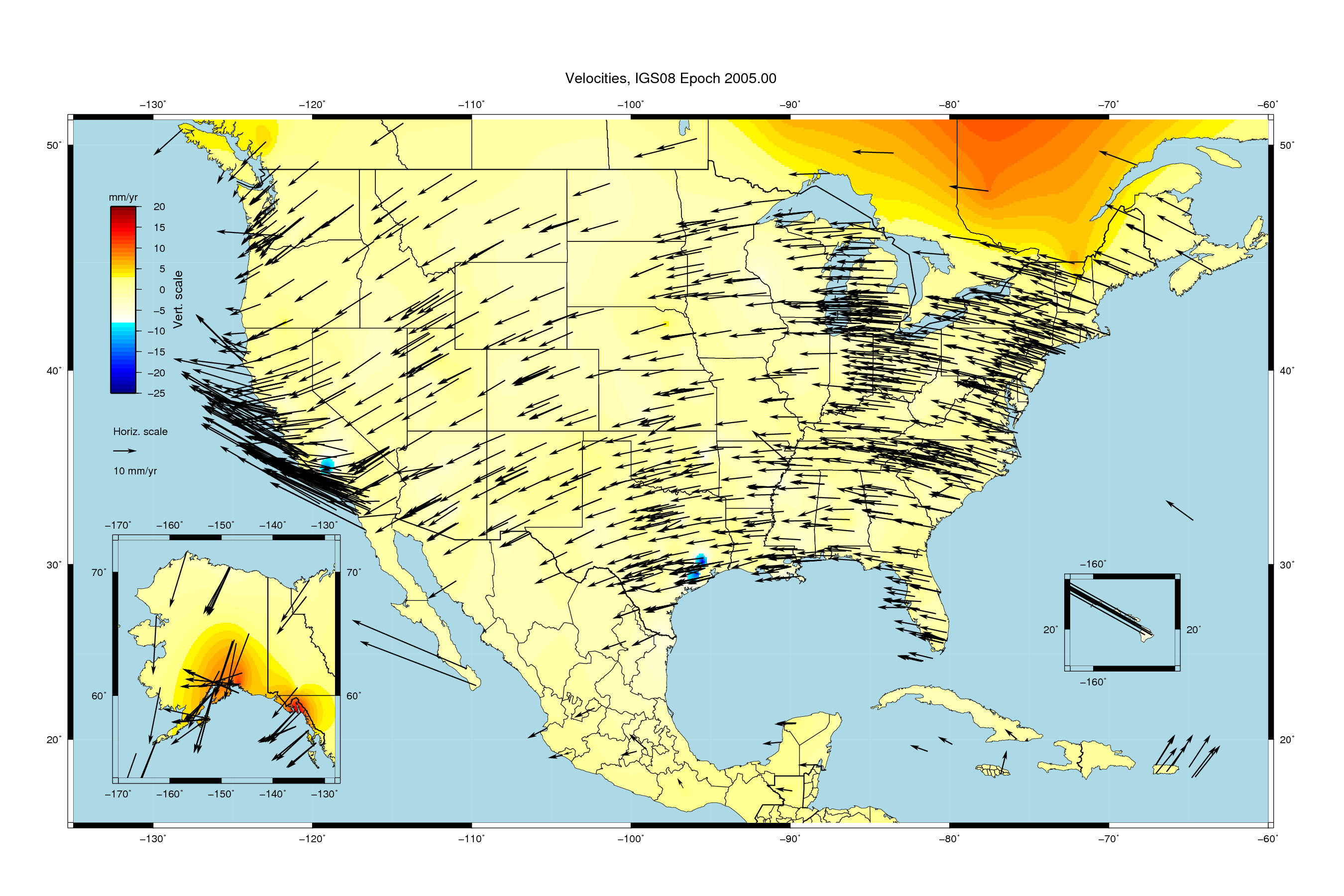 Velocities, relative to IGS08 epoch 2005.00
April 2, 2019
2019 COUNT Conference
10
Each frame will get 3 parameters
Euler Pole Latitude
Euler Pole Longitude
Rotation rate (radians / year)

This will be used to compute
time-dependent NATRF2022 
coordinates from time-dependent
IGS coordinates.
North American Plate rotates CCW around its Euler Pole
EULER Pole
April 2, 2019
2019 COUNT Conference
11
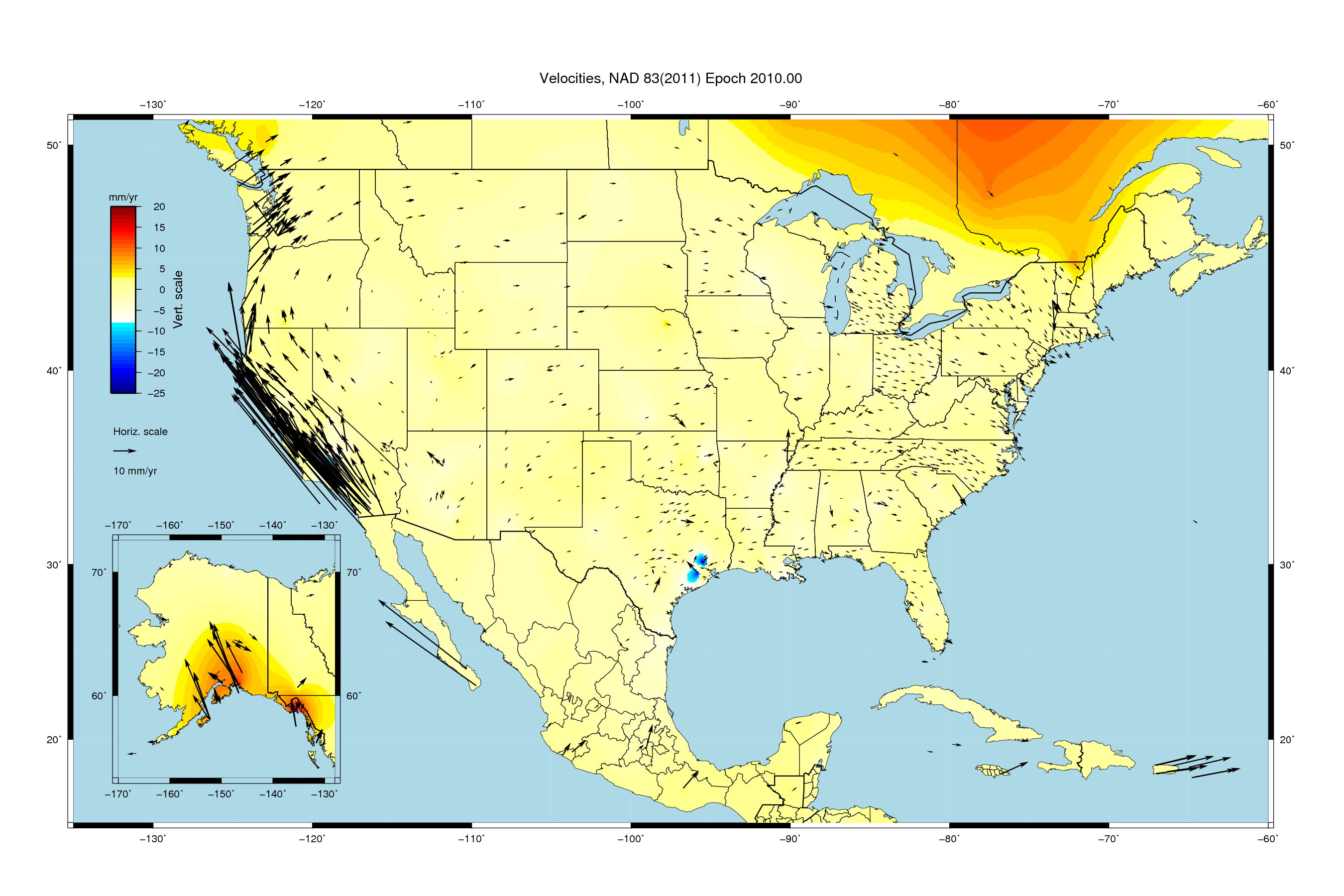 Velocities, relative to NAD83(2011) epoch 2010.00
April 2, 2019
2019 COUNT Conference
12
Replacing NAD83
NAD83 replaced in 2022 by 4 “plate-fixed” reference frames
defined by CORS (GNSS data, coordinates, velocities, antennas)
removes non-geocentricity of NAD 83 by aligning w/ global 				International Terrestrial Reference Frame of 2014 (IGS14)
identical to IGS14 at 2020.00, then diverges
removes most of tectonic plate rotation from IGS14 using 				updated Euler Poles (hold that thought…)        
CORS velocities deviating from rigid-plate rotation captured in    		3-D velocity model (to transform to fixed epoch)
New Names
The New:
The North American Terrestrial Reference Frame of 2022 
	(NATRF2022)

The Caribbean Terrestrial Reference Frame of 2022 
	(CATRF2022)

The Pacific Terrestrial Reference Frame of 2022 
	(PATRF2022)

The Mariana Terrestrial Reference Frame of 2022 
	(MATRF2022)
The Old:
NAD 83(2011)

NAD 83(PA11)

NAD 83(MA11)
April 2, 2019
2019 COUNT Conference
14
Four Tectonic Plates NGS Monitors
In 2022, the entire National Spatial Reference System (NSRS) will be modernized and will contain four new reference frames:
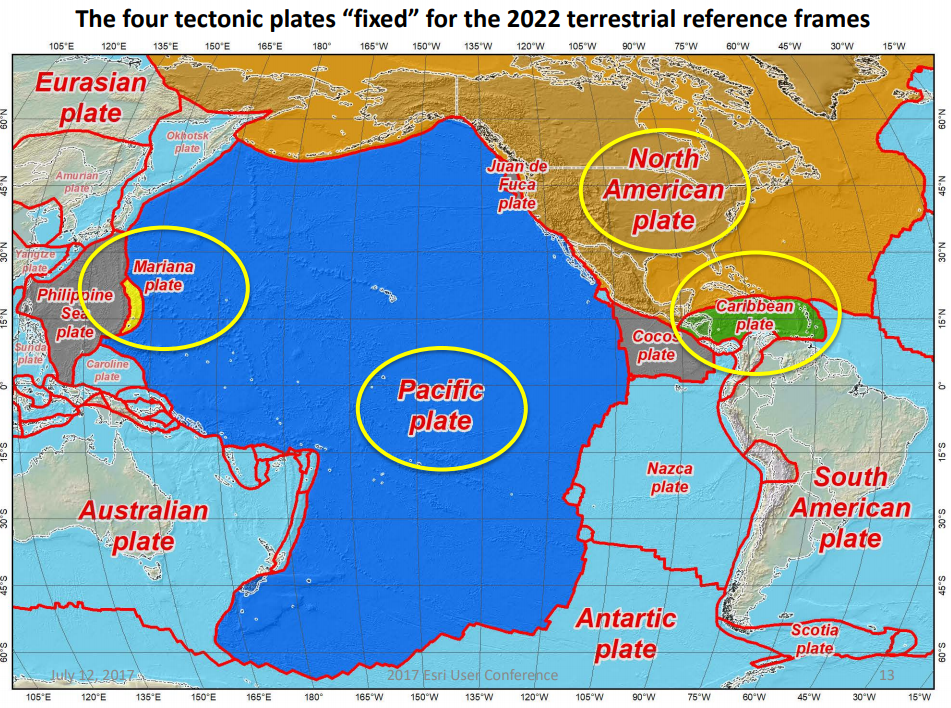 North American Terrestrial Reference Frame of 2022 (NATRF2022)
Pacific Terrestrial Reference Frame of 2022  (PATRF2022)
Caribbean Terrestrial Reference Frame of 2022  (CATRF2022)
Mariana Terrestrial Reference Frame of  (MATRF2022)
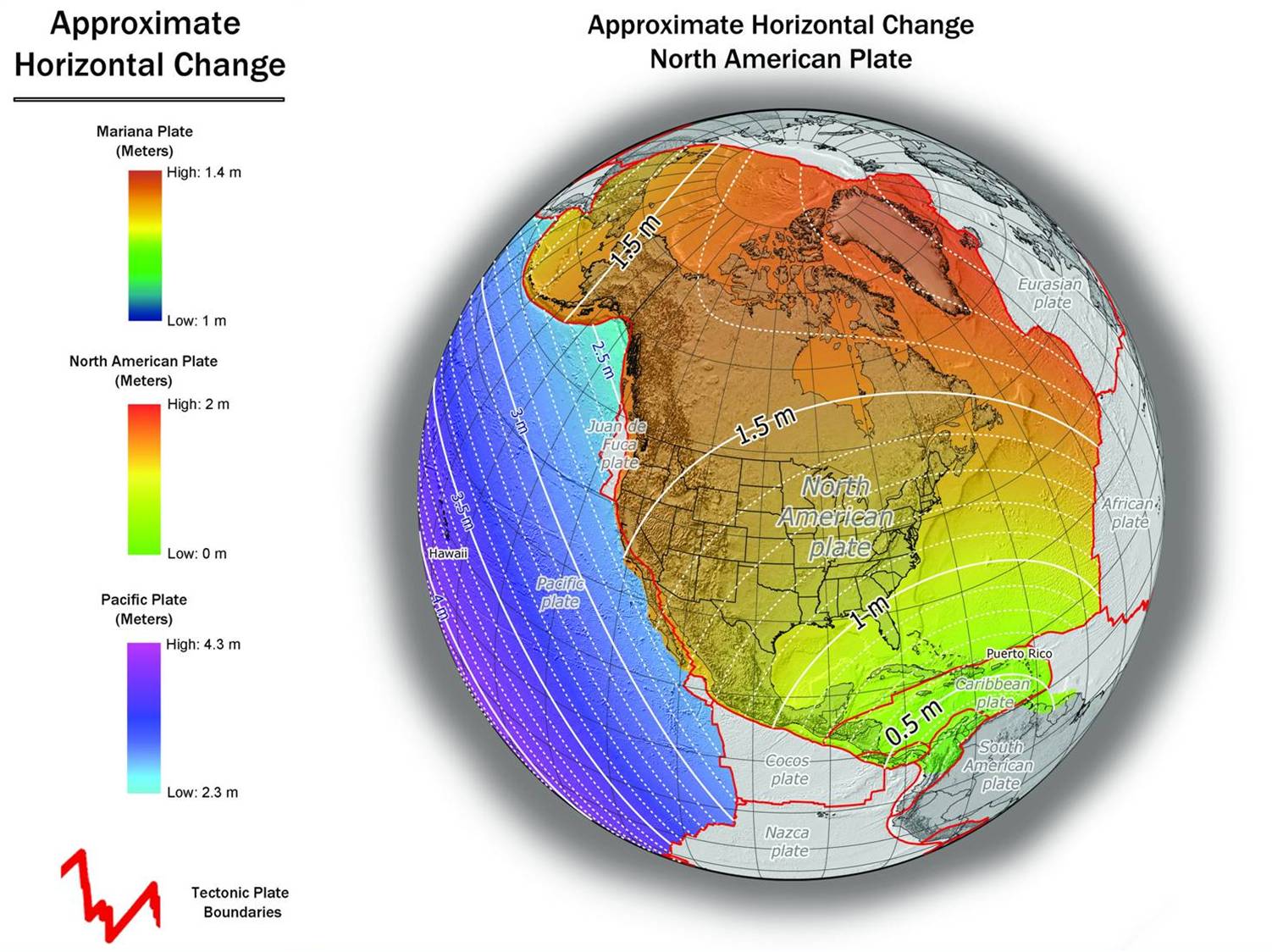 NAD 83(2011) to IGS08 at epoch 2022.0
April 2, 2019
2019 COUNT Conference
16
Approximate Horizontal Change
NAD 83 (2011/PA11/MA11) epoch 2010.00  
2022 Terrestrial 
Reference Frames
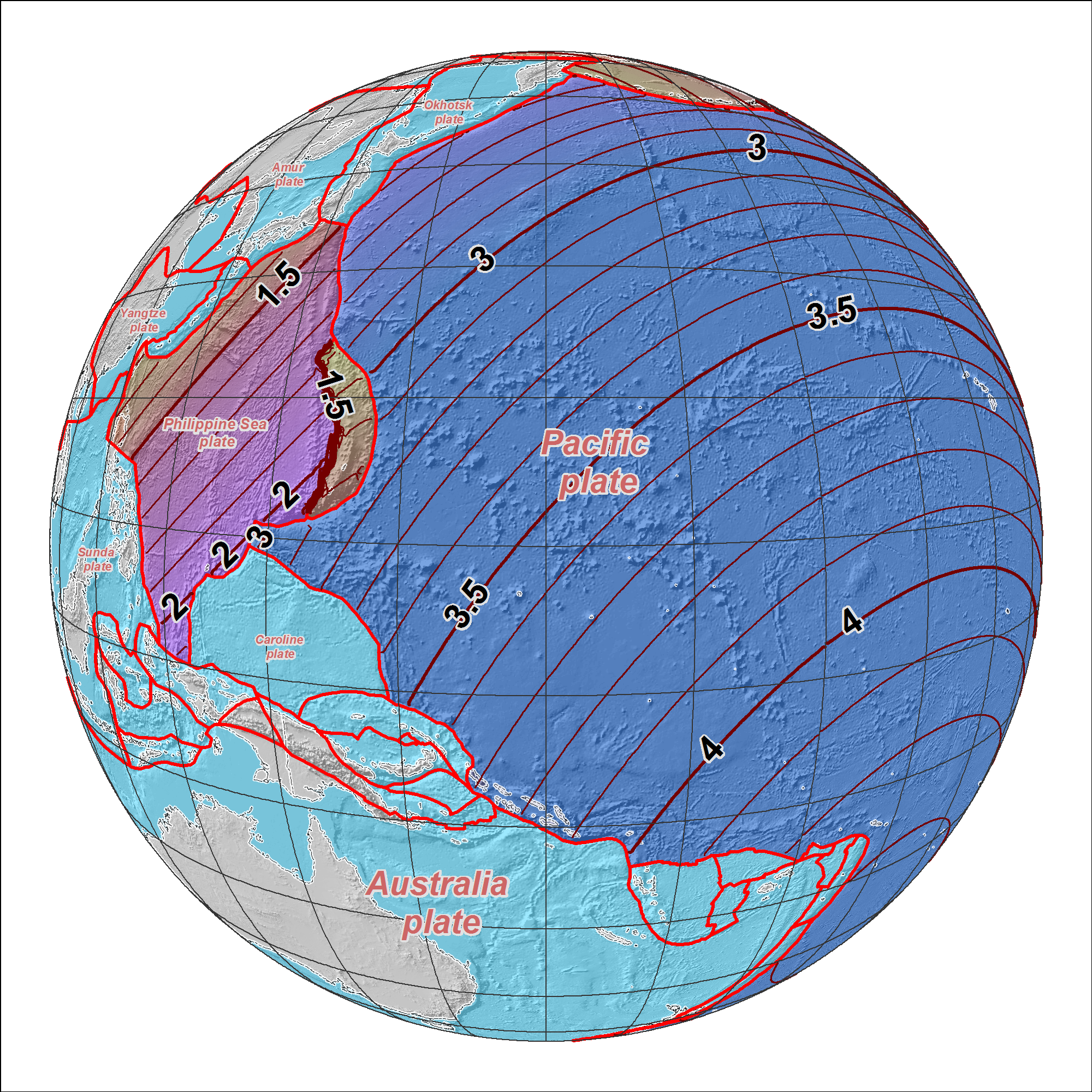 Horizontal change at epoch 2022.00
(contours in meters)
MATRF2022
PATRF2022
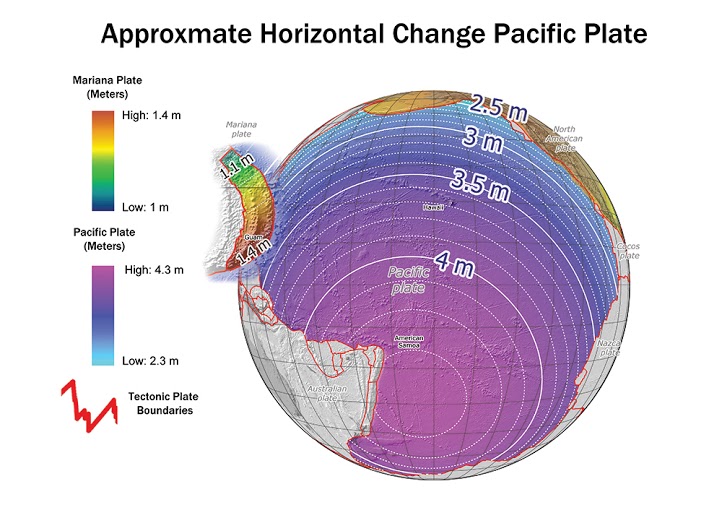 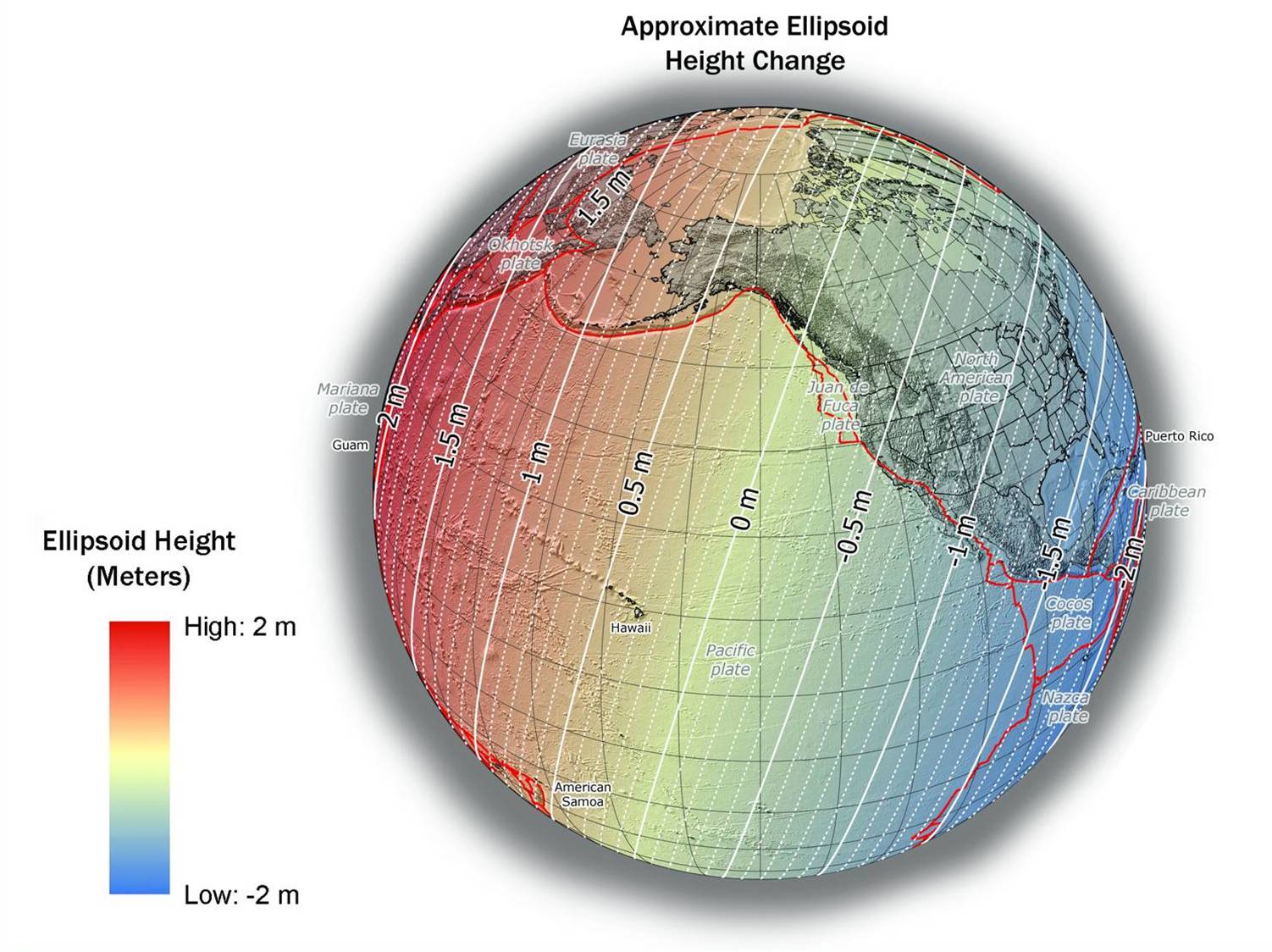 NAD 83(2011) to IGS08 at epoch 2022.0
April 2, 2019
2019 COUNT Conference
18
[Speaker Notes: NGS has not yet determined the co-definitional epoch between IGSxx and the four TRFs.  The epoch 2022.0 is for reference purposes only, and does not constitute a policy choice at this time]
Dense as it is, it’s not everywhere!
April 2, 2019
2019 COUNT Conference
19
North American Vertical Datum 1988 (NAVD88) Shortcomings
Cross-country errors (1-m tilt)
0.5 m bias in reference surface vs. global mean sea level
Subsidence, uplift, freeze/thaw invalidate BM elevations
LIMITED AVAILABILITY / ACCESS
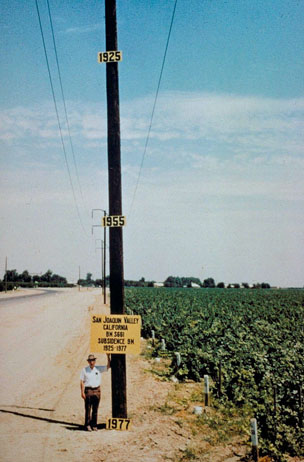 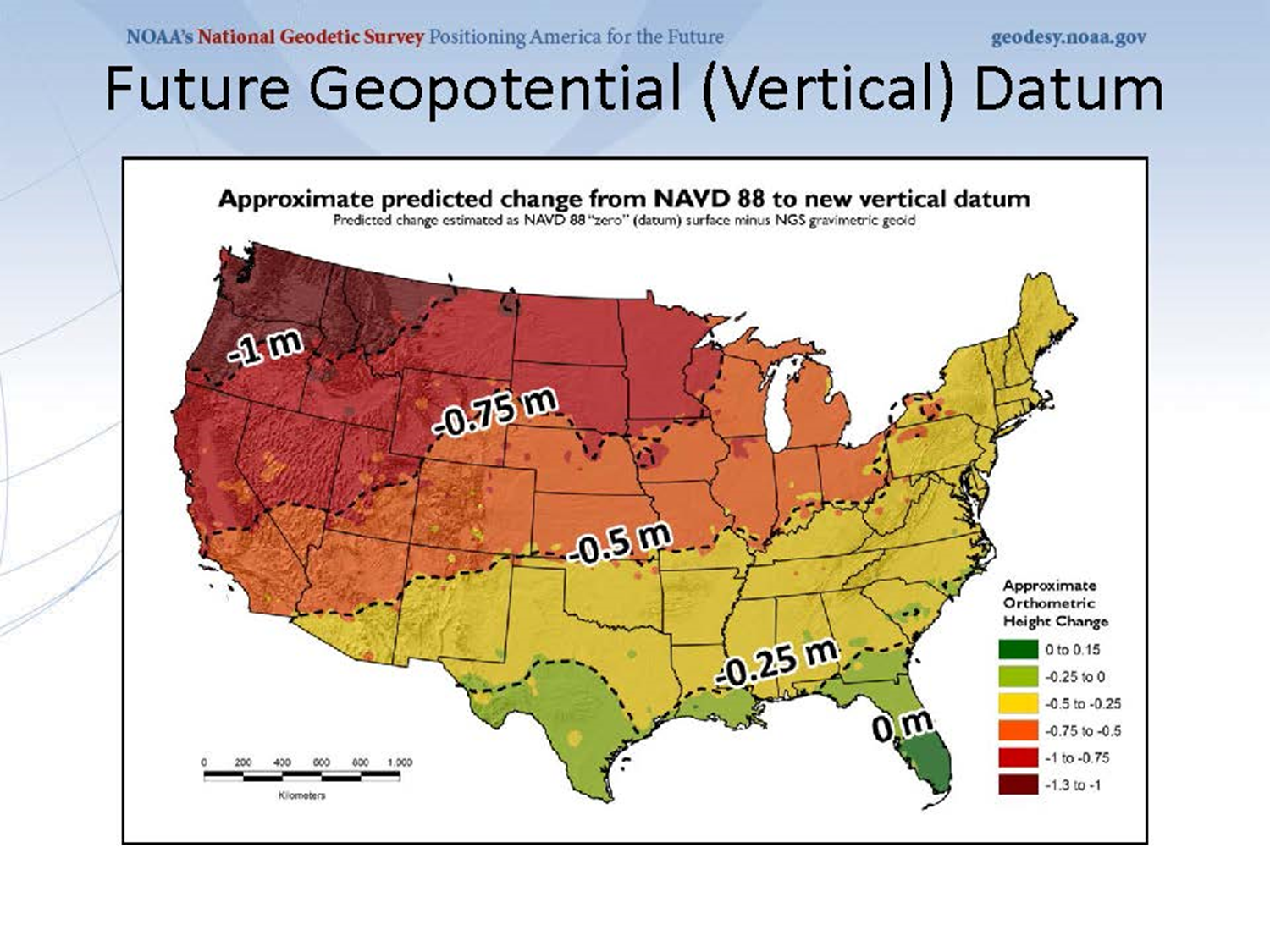 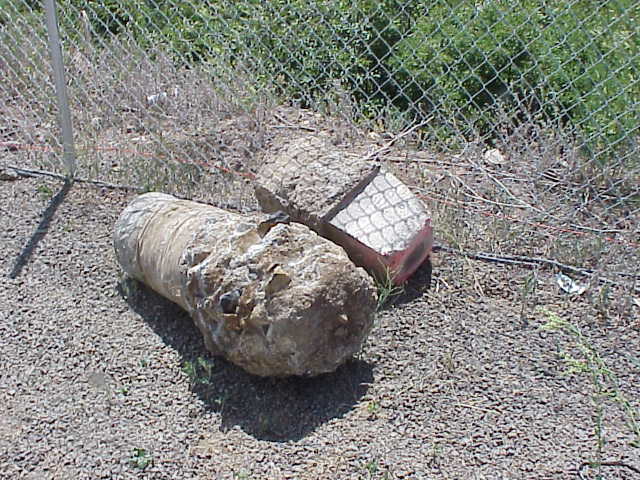 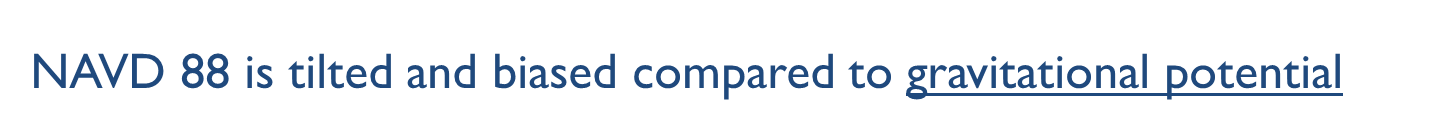 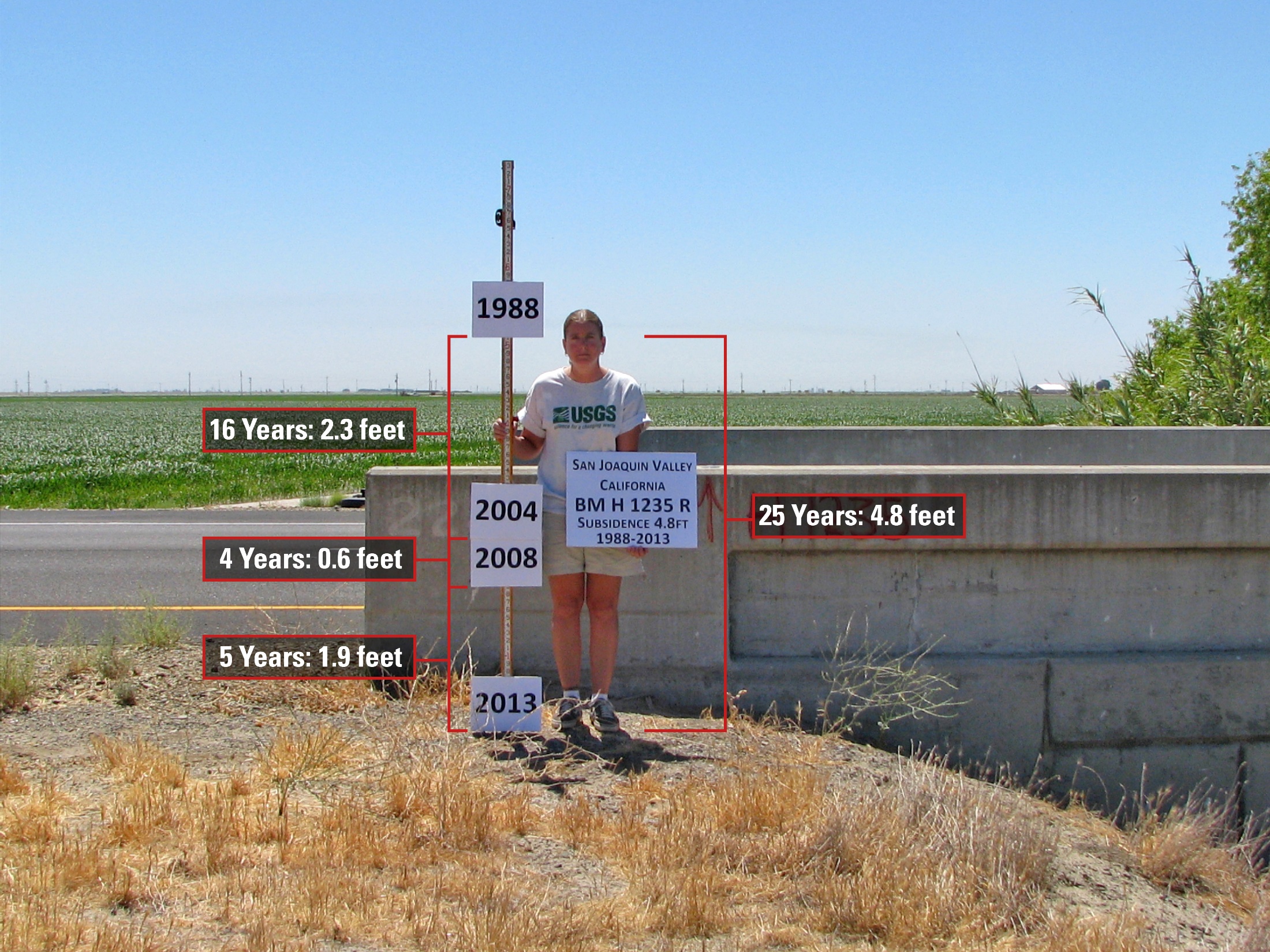 passive marks may lie still, but they still lie
small instability x long time = inaccuracy
Subsidence
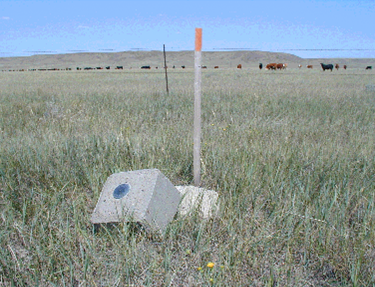 Destruction
April 2, 2019
2019 COUNT Conference
21
The Relationship of Heights
Extent of NAPGD2022 Gravimetric Geoid Model (GEOID2022)
Guam and Northern Marianas Islands
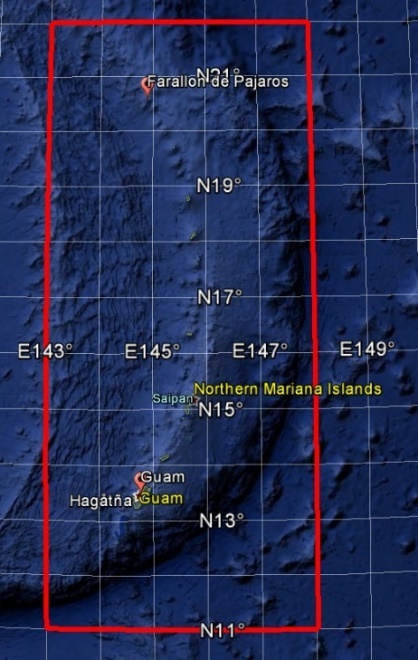 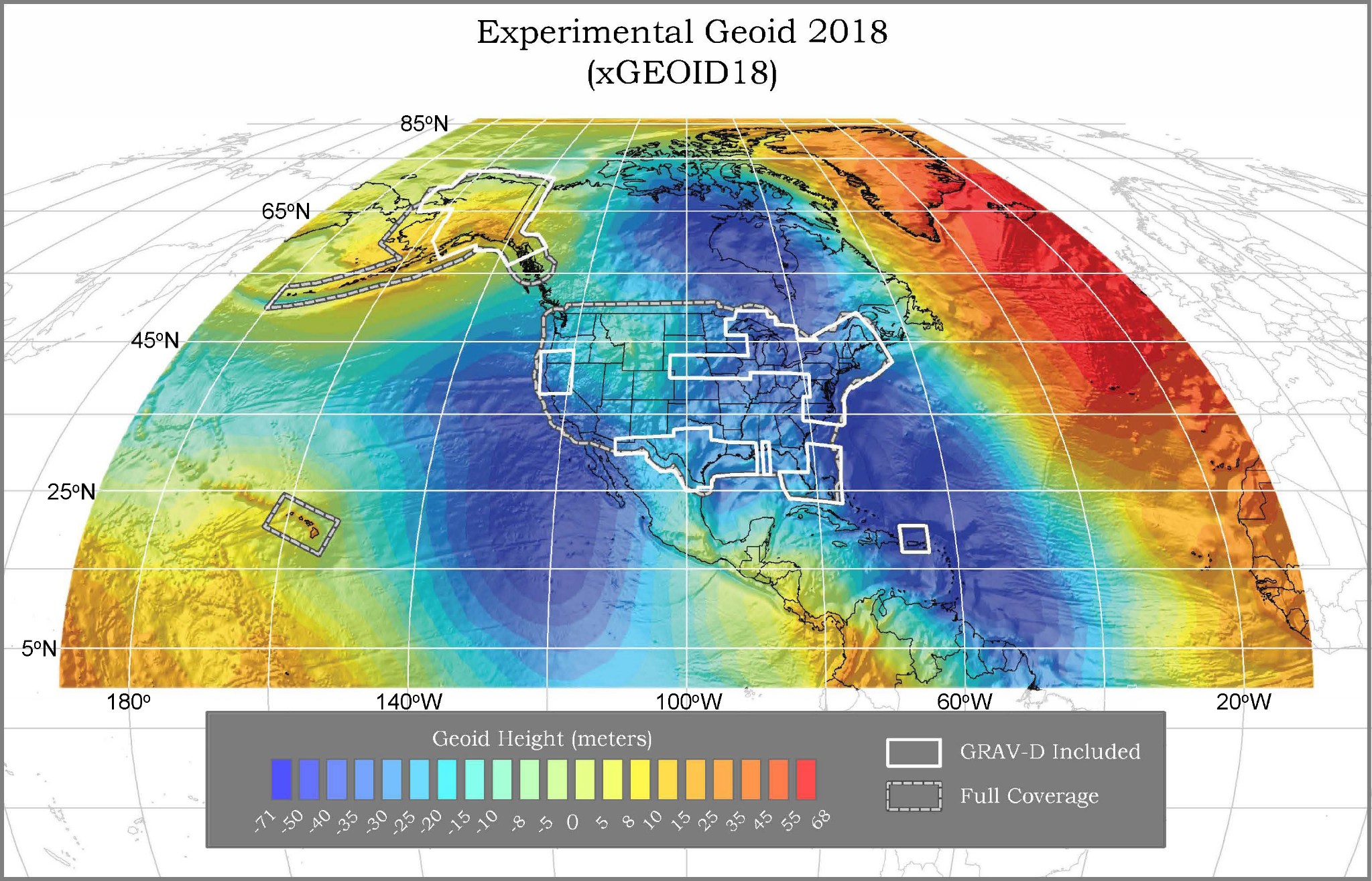 American Samoa
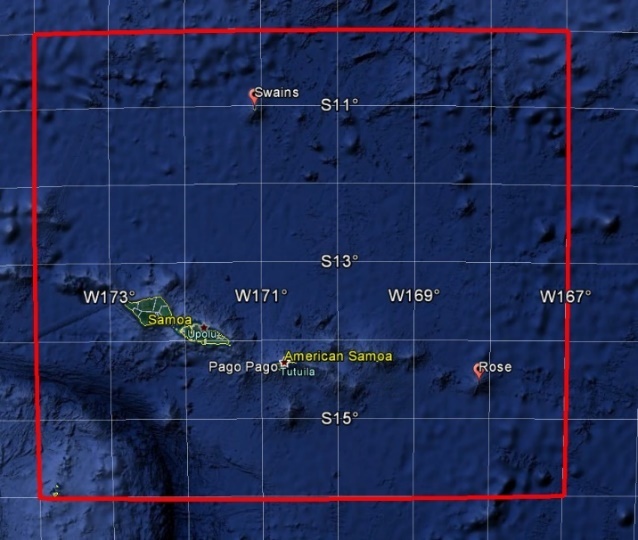 Gravity for the Redefinition of the American Vertical Datum (GRAV-D)
10 km data lines
70 km cross lines
20,000 ft altitude
230 kt flight speed
2019-Q1:
75% complete
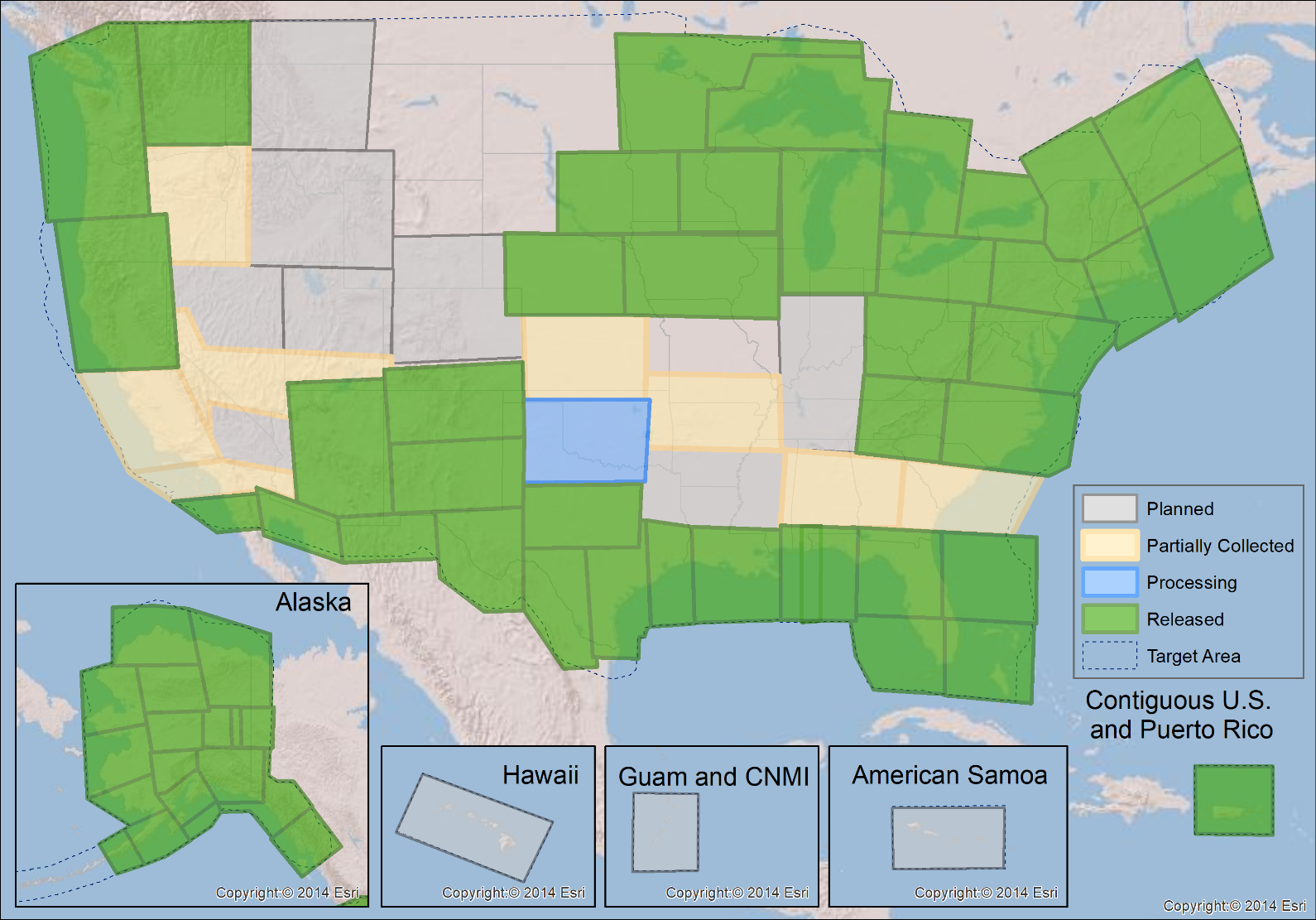 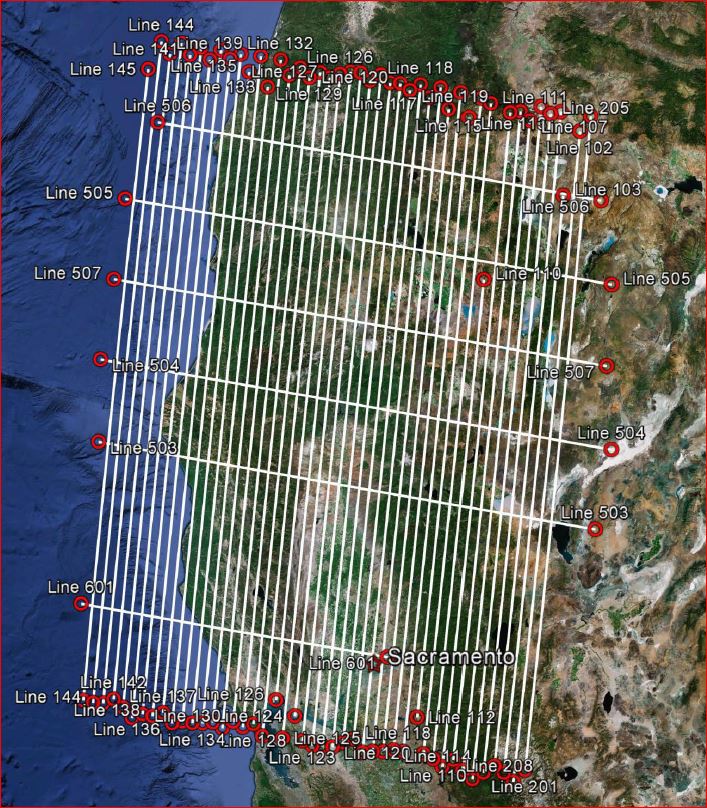 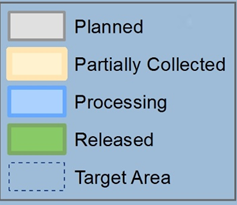 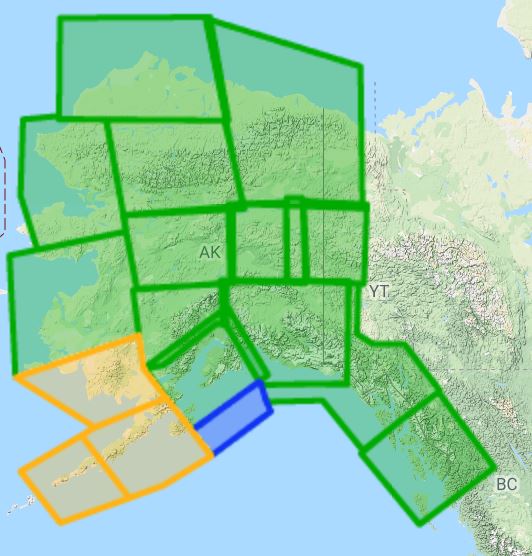 GRAV-D work in Pacific
Early February to late March 2019
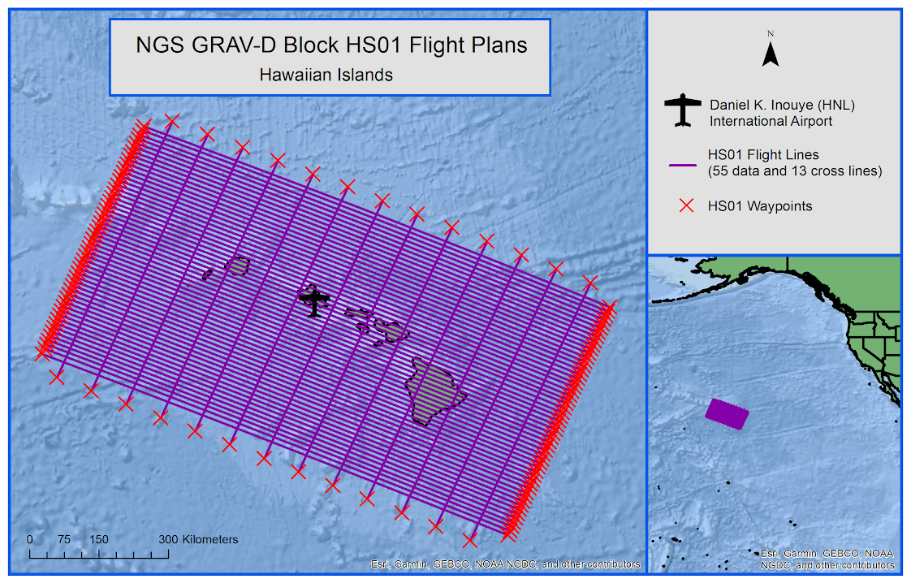 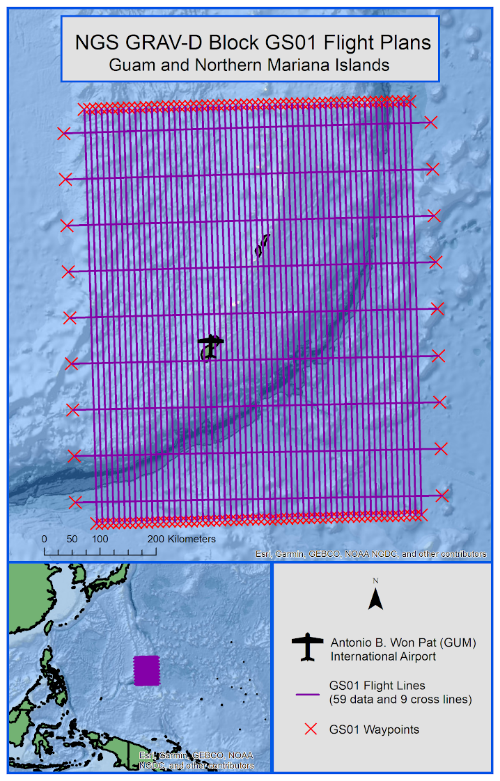 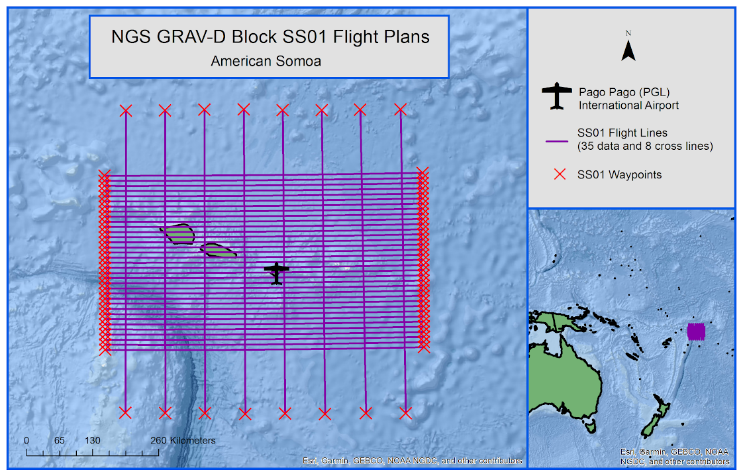 HS01- 55 data lines
           13 cross lines
           22 flights
SS01 - 35 data lines
              8 cross lines
              9 flights
Not being done
this year - furlough
Old Vertical Datums replaced by NAPGD2022
The Old:
NAVD 88
PRVD 02
VIVD09
ASVD02
NMVD03
GUVD04
IGLD 85
IGSN71
GEOID12B
DEFLEC12B
Orthometric
Heights
The New:
The North American-Pacific Geopotential Datum of 2022 (NAPGD2022)

	- Will include GEOID2022
Normal
Orthometric
Heights
Dynamic
Heights
Gravity
Geoid
Undulations
Deflections of
the Vertical
April 2, 2019
2019 COUNT Conference
26
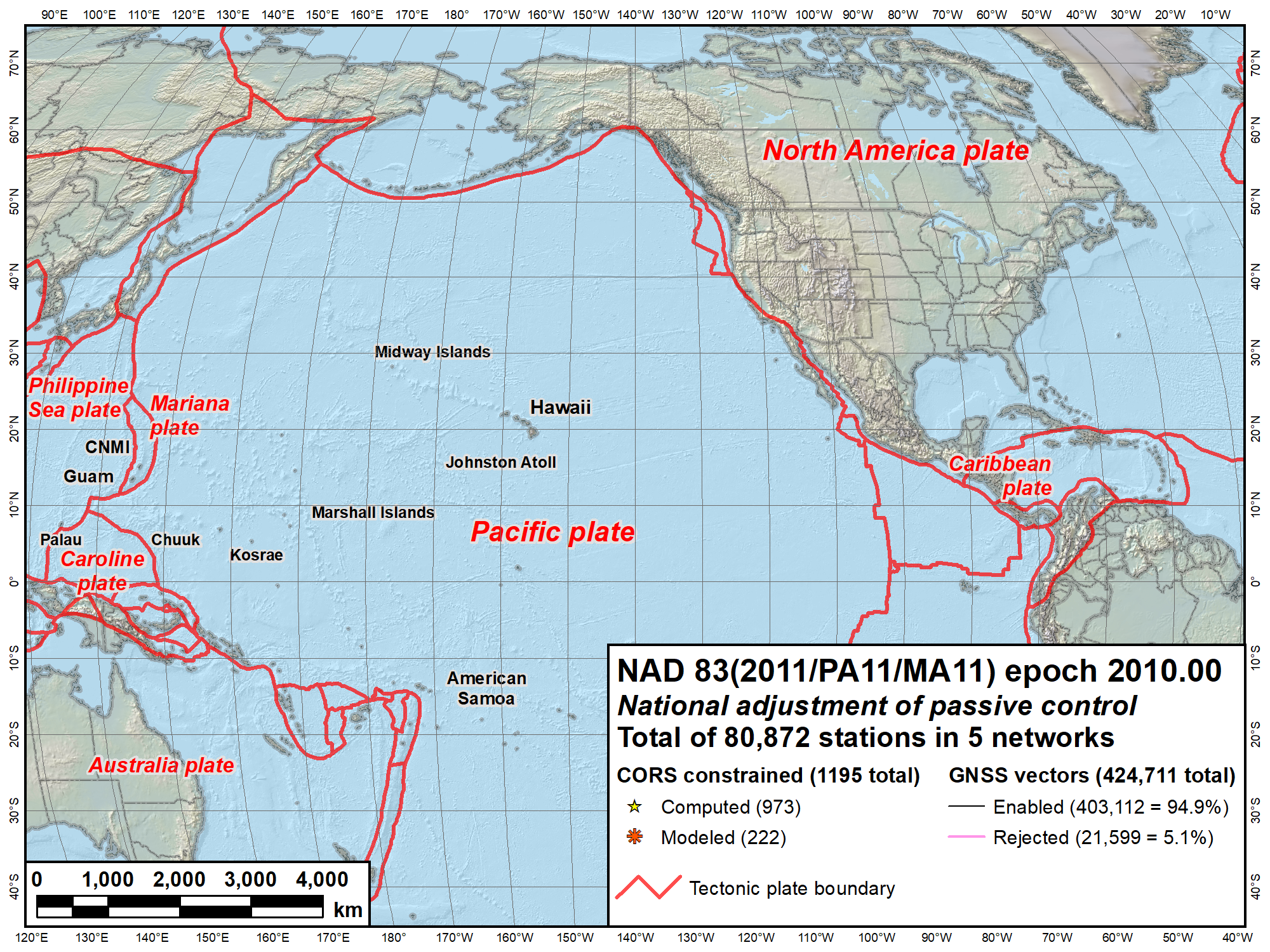 NAVD 88
IGLD 85
NAVD 88
PRVD02
NMVD03
VIVD02
GUVD04
Current vertical datums of the NSRS
ASVD02
NA and Caribbean
NAVD 88
IGLD 85
PRVD02
VIVD09

Pacific
GUVD04
NMVD03
ASVD02
Q: When should I care?
A:  When your accuracy needs are smaller than about 4 meters

Expected latitude/longitude changes: 
1-2 meters CONUS
2+ meters Alaska
4+ meters Hawaii
Expected (“MSL”) height changes:
1-2 meters CONUS
2+ meters Alaska
+0.5 to 1 meter in Hawaii ? (flying GRAV-D now)
Plus, time-dependent changes to all of these at ~few cm/year
What to do with historic maps/charts?
Is the accuracy expected to be better than a few meters?
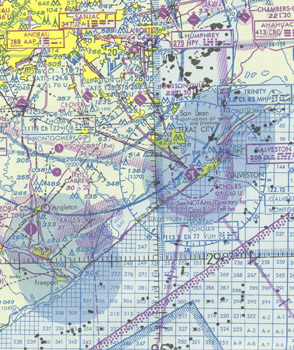 No
Yes
Stop.  You won’t likely gain much by transforming
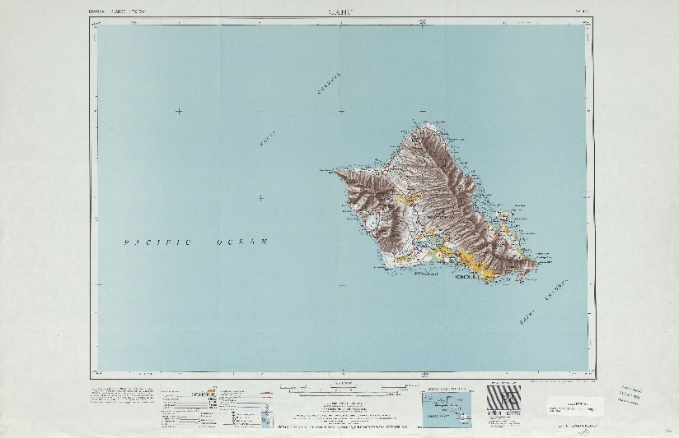 Do you have trusted metadata which puts the map/chart in the NSRS?
Yes
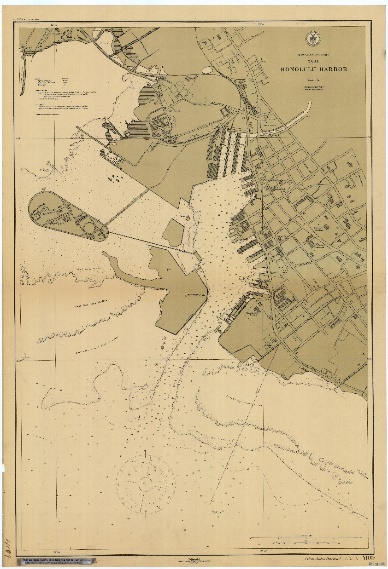 No
Stop.  Transformation tools only work in the NSRS and only if you trust the metadata
Use NCAT to update the datums in 2022
NGS Coordinate Conversion 
& 
Transformation Tool 
(NCAT)
Benefits of the 2022 Datum
Improved 3DEP and other topographical products
More accurate representation of the physical world in our elevation (and other georeferenced) products
USGS
More accurate horizontal and vertical coordinates for NFIP
NFIP requires thousands of precise horizontal and vertical measurements of buildings to know where water will flow during floods
FEMA
Consistency of vertical datums across the country Improved accuracy of GPS derived elevations and a better relationship between geodetic and hydrologic datums to manage levies and waterways
USACE
NGA
New NSRS will be more closely aligned with WGS 84 and ITRF
What life will be like in the future
Revolutionize professional surveying
No more need for installing and locating bench marks
Absolute, consistent positioning autonomously, anywhere
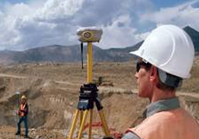 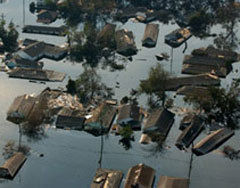 Vastly improved flood plain mapping
Water flows due to differences in gravity 
Critically important in low-lying, flat communities
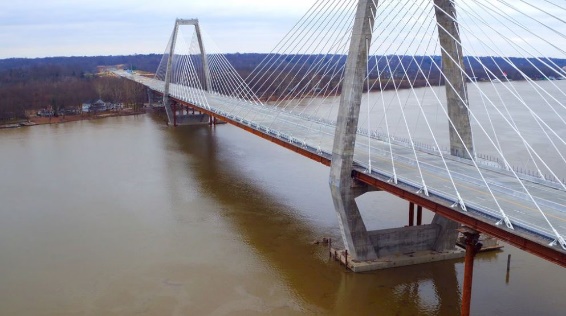 Impacts on infrastructure
Any application requiring precise positioning -- bridges, tunnels, railways, agriculture, navigation -- will be easier and more accurate
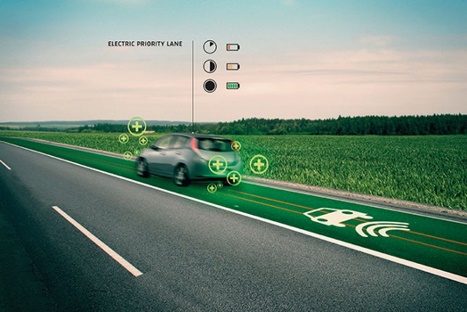 Fundamental support for new technologies
“Smart Highways” for autonomous vehicles
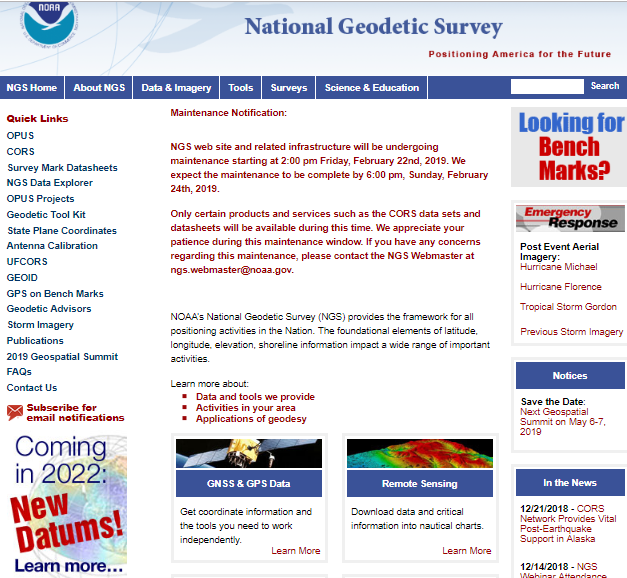 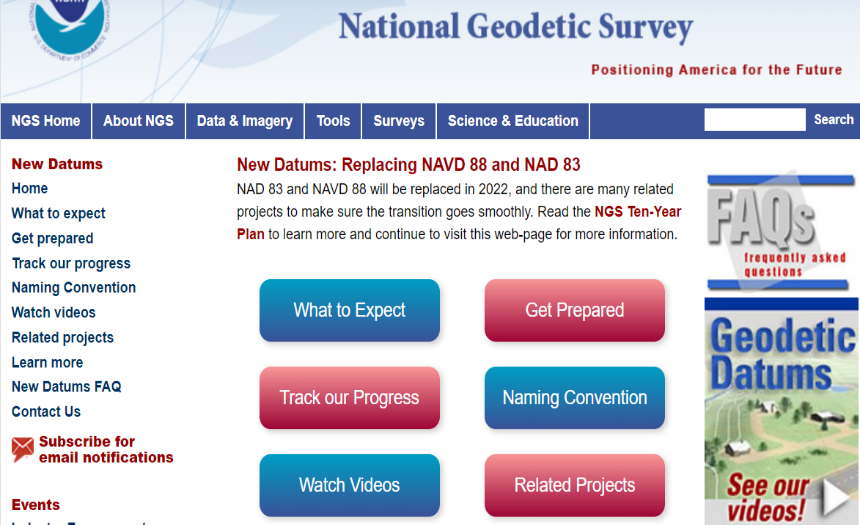 geodesy.noaa.gov
NGS 2019 Geospatial Summit 
May 6-7, 2019  in  Silver Spring, MD
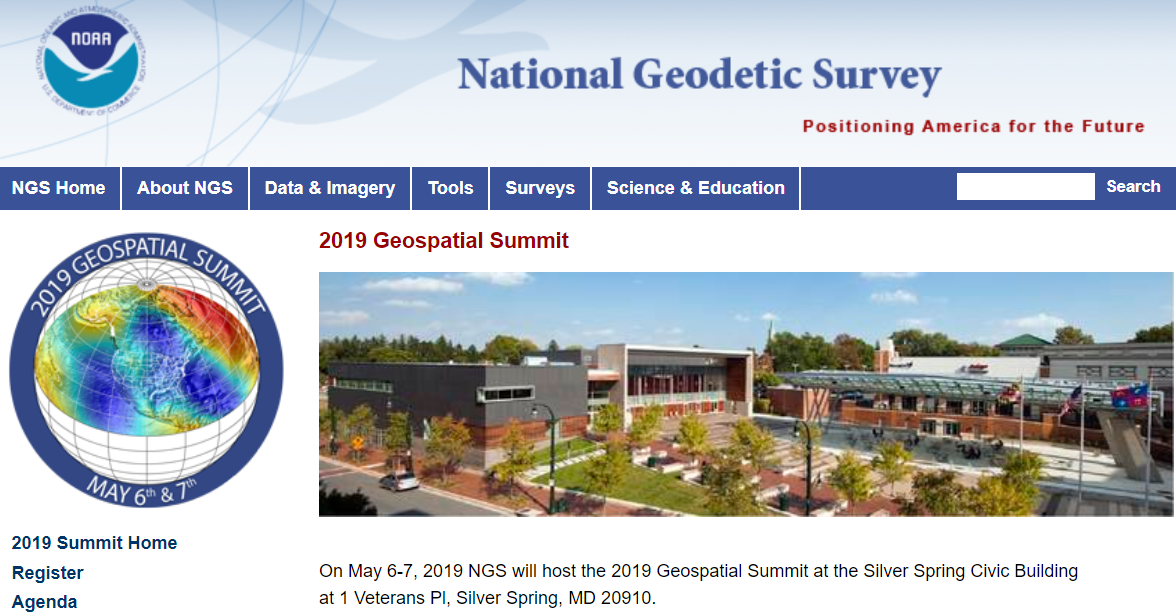 To attend in person, you must Register by April 5th
https://www.ngs.noaa.gov/geospatial-summit/index.shtml
Questions?
Jeff Jalbrzikowski, P.S., GISP
Appalachian Regional Advisor (KY, OH, PA, WV)
National Geodetic Survey
https://www.ngs.noaa.gov/ADVISORS/
ph: 240-988-5486

 Mendenhall Lab 318
125 Oval Drive S.
The Ohio State University
Columbus, OH  43210
Stephen Hilla N/NGS6
Chief, Geosciences Research Division
National Geodetic Survey, NOS, NOAA
1315 East-West Highway
Silver Spring, Maryland 20910
Steve.Hilla@noaa.gov
(office) 240-533-9562
April 2, 2019
2019 COUNT Conference
34
April 2, 2019
2019 COUNT Conference
35
EXTRA SLIDES
Note: the above presentation was designed for a 30-minute time slot
April 2, 2019
2019 COUNT Conference
36
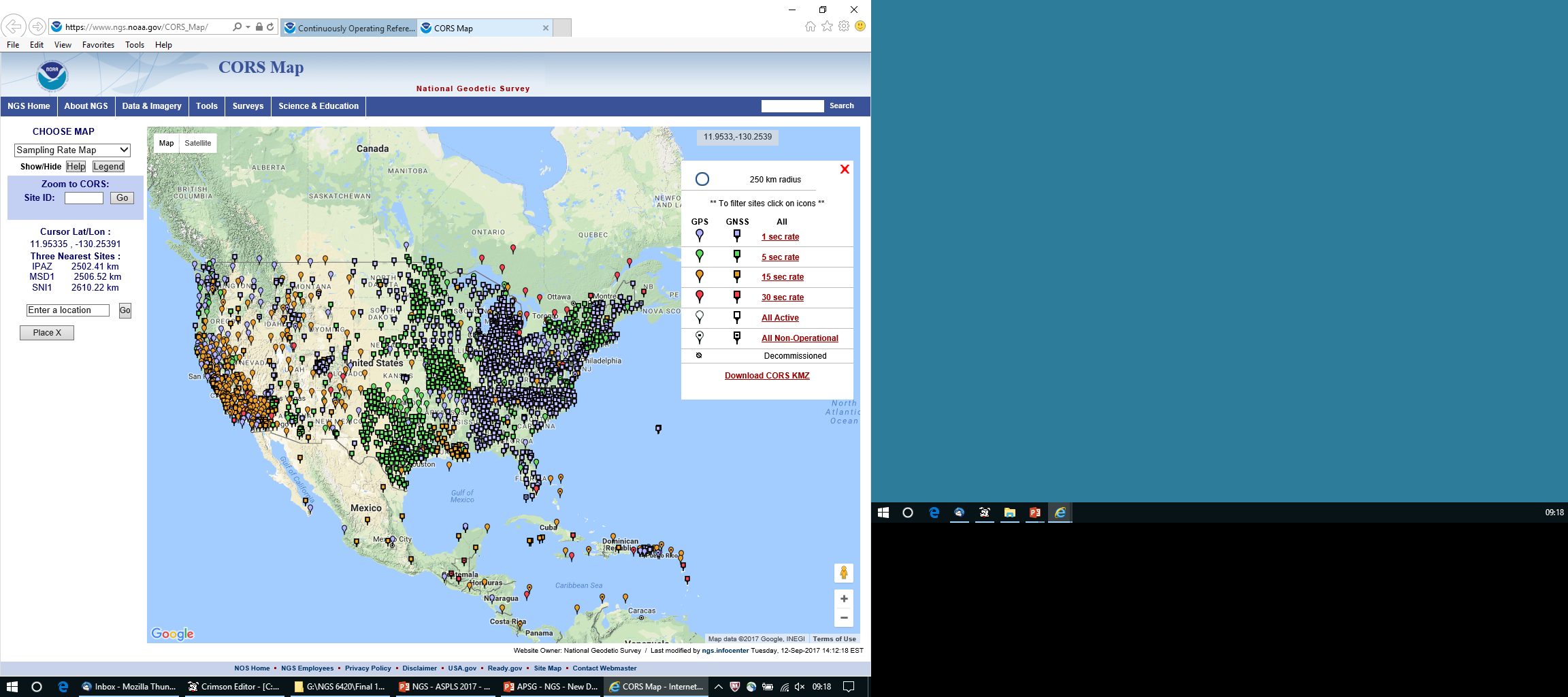 NGS Published CORS
Northern Chapter PLSC
April 2, 2019
2019 COUNT Conference
38
Why replace NAD 83 & Vertical Datums?
Main driver:  Global Navigation Satellite System (GNSS)

ACCESS!
GNSS equipment is fast, inexpensive, reliable (and improving)
Reduces reliance on finding survey control (“bench marks”)
ACCURACY!
Insensitive to distance-dependent errors; reliable
Immune to bench mark instability (referenced to CORS)
CONSISTENCY!
Eliminates systematic errors in current datums
Aligned with global reference frames
Integrated system for both positions and heights (“elevations”)
Geoid Monitoring Service (GeMS)
Goal:  Track all changes to the geoid which would prevent 1 cm accuracy
Aspects included:
Shape, Secular:  e.g. Hudson Bay
Shape, Episodic:  e.g. Massive Earthquakes
W0, Secular:  Global Sea Level Change (see next slides)
Examples of things excluded:
Size, Secular:  Mass quantity of Earth is effectively static
Shape, Periodic:  Seasonal glacier cycle
NGS Programs
Modernizing the NSRS
CORS
GRAV-D
Height Modernization
OPUS
Ecosystem and Climate Operation
Coastal Mapping
Emergency Response Imagery
GPS Satellite Orbits
NGS Products and Services
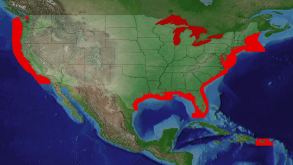 VDatum
Airport Surveys
Regional Advisor Program
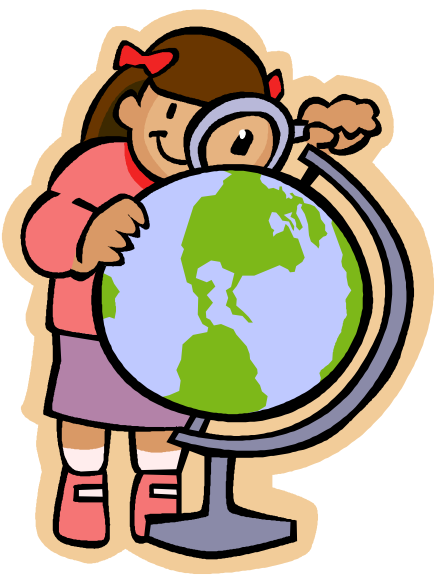 Client and Employee Education
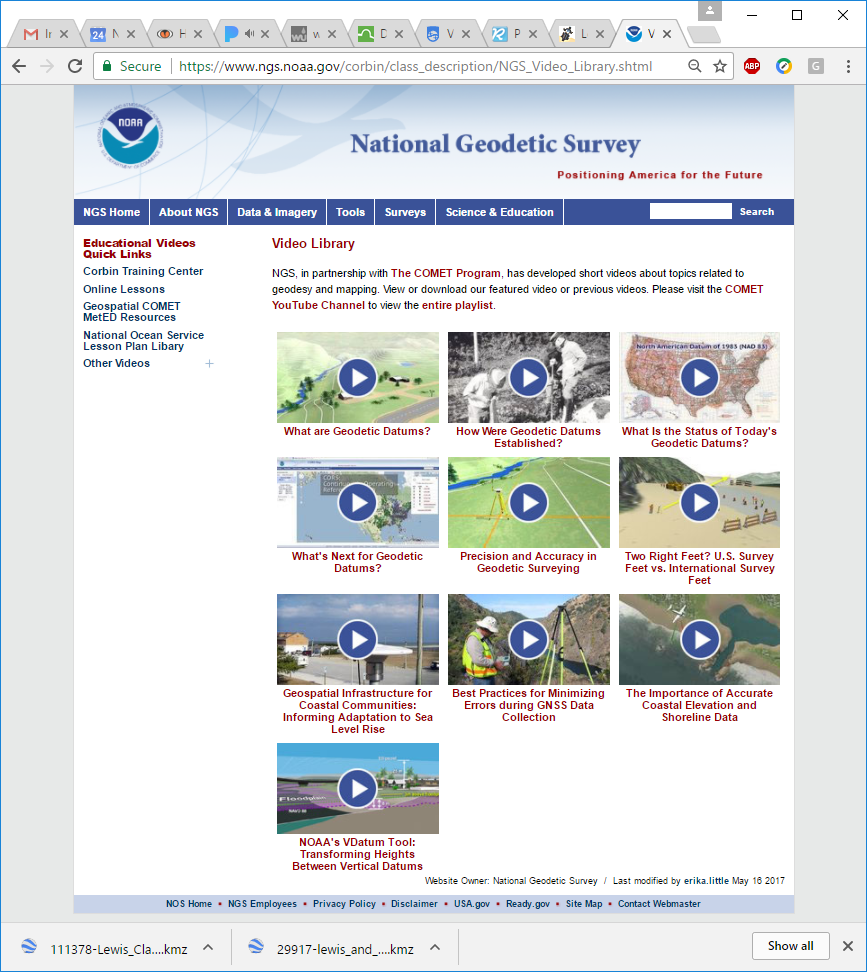 Many clients and employees may not understand what datums are.
NGS has resources available to help explain the concepts.
Prepare handouts.
Teach up the organization.
see Educational Videos
https://www.ngs.noaa.gov/corbin/class_description/NGS_Video_Library.shtml
April 2, 2019
2019 COUNT Conference
42
NSRS Modernization: the “Blueprints”
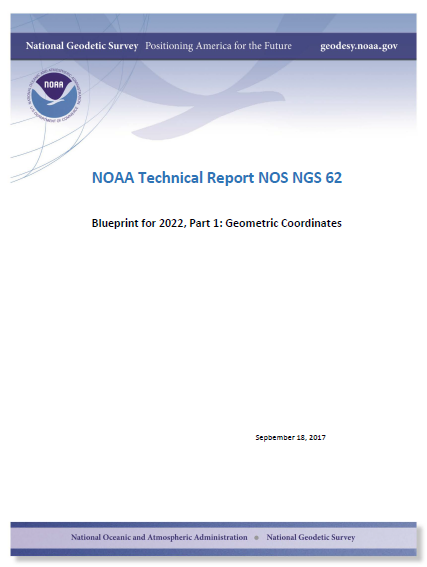 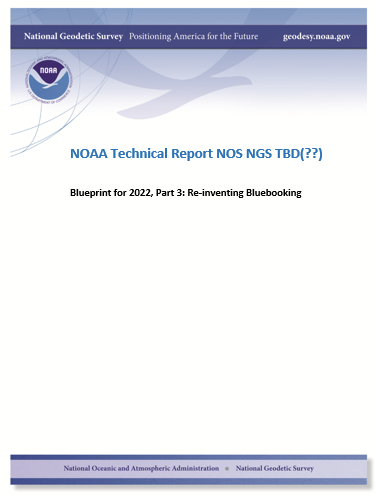 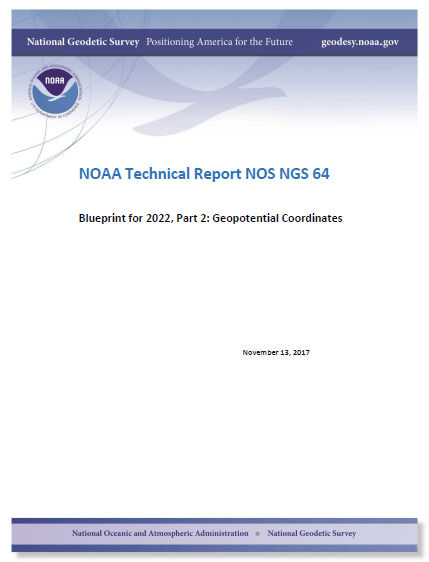 Blueprint for 2022, Part 3: Working in the Modernized NSRS
#2 Geopotential:
Nov. 2017
#3 Working in the
Modernized NSRS:
Coming Soon
#1 Geometric:
Sep. 2017
https://www.ngs.noaa.gov/datums/newdatums/policy.shtml
How do you get WGS 84 coordinates?Credit Michael Dennis (NGS)
Only true access:  Broadcast orbits
Accuracy ~3 to 5 m (10 to 15 ft) horizontal
Epoch at midpoint of year (e.g., now 2018.5)
Can assume equal to civilian global frames
International Terrestrial Reference Frame (ITRF)
International GNSS Service (IGS) frame
Sources for ITRF/IGS coordinates:
Satellite Based Augmentation Systems (SBAS)
E.g., WAAS, OmniSTAR HP
Various post-processed positioning services
E.g., OPUS, AUSPOS, CSRS-PPP, GAPS, APPS, SCOUT, etc.
A (very) brief history of WGS 84Credit Michael Dennis (NGS)
Original realization completed in Jan 1987
“Same” as original NAD 83 (to within ±2 m)
WGS 84 (G730) — adopted Jun 1994
Aligned to ITRF91
WGS 84 (G873) — adopted Jun 1997
Aligned to ITRF94
WGS 84 (G1150) — adopted Jan 2002
Aligned to ITRF2000 (at epoch 2001.00)
WGS 84 (G1674) — adopted Feb 2012
Aligned to ITRF2008  (at epoch 2005.00)
Latest:  WGS 84 (G1762) — adopted Oct 2013
Also aligned to ITRF2008  (at epoch 2005.00)
A new one:  WGS 84 (Gxxxx) — adopted late 2018…?
Aligned to ITRF2014 (at epoch 2010.00)
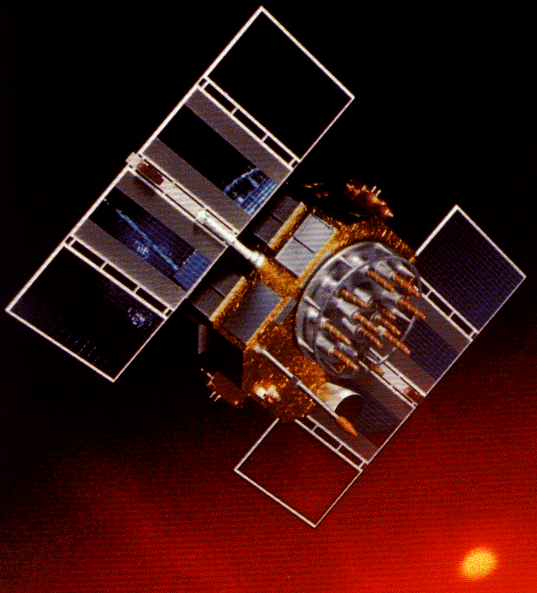 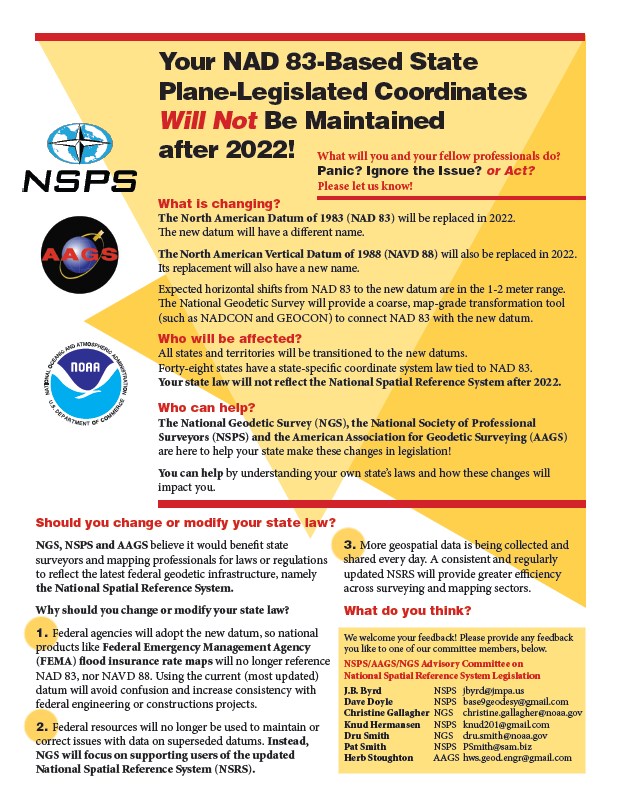 April 2, 2019
2019 COUNT Conference
46
A New State Plane Coordinate System
State Plane Coordinate System of 2022 (SPCS2022)
Referenced to 2022 Terrestrial Reference Frames (TRFs)
Based on same reference ellipsoid as SPCS 83 (GRS 80)
Same 3 conformal projection types as SPCS 83 and 27:
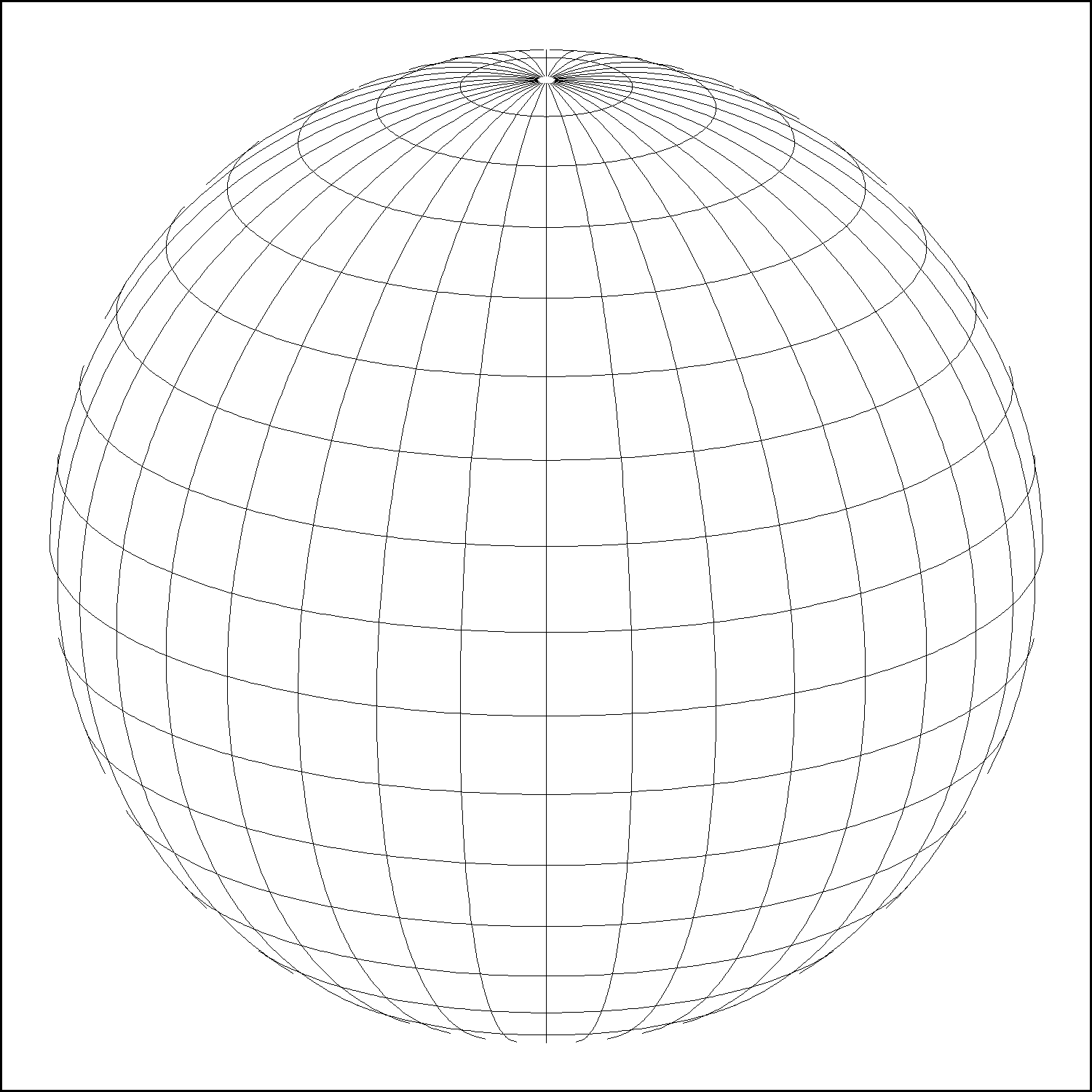 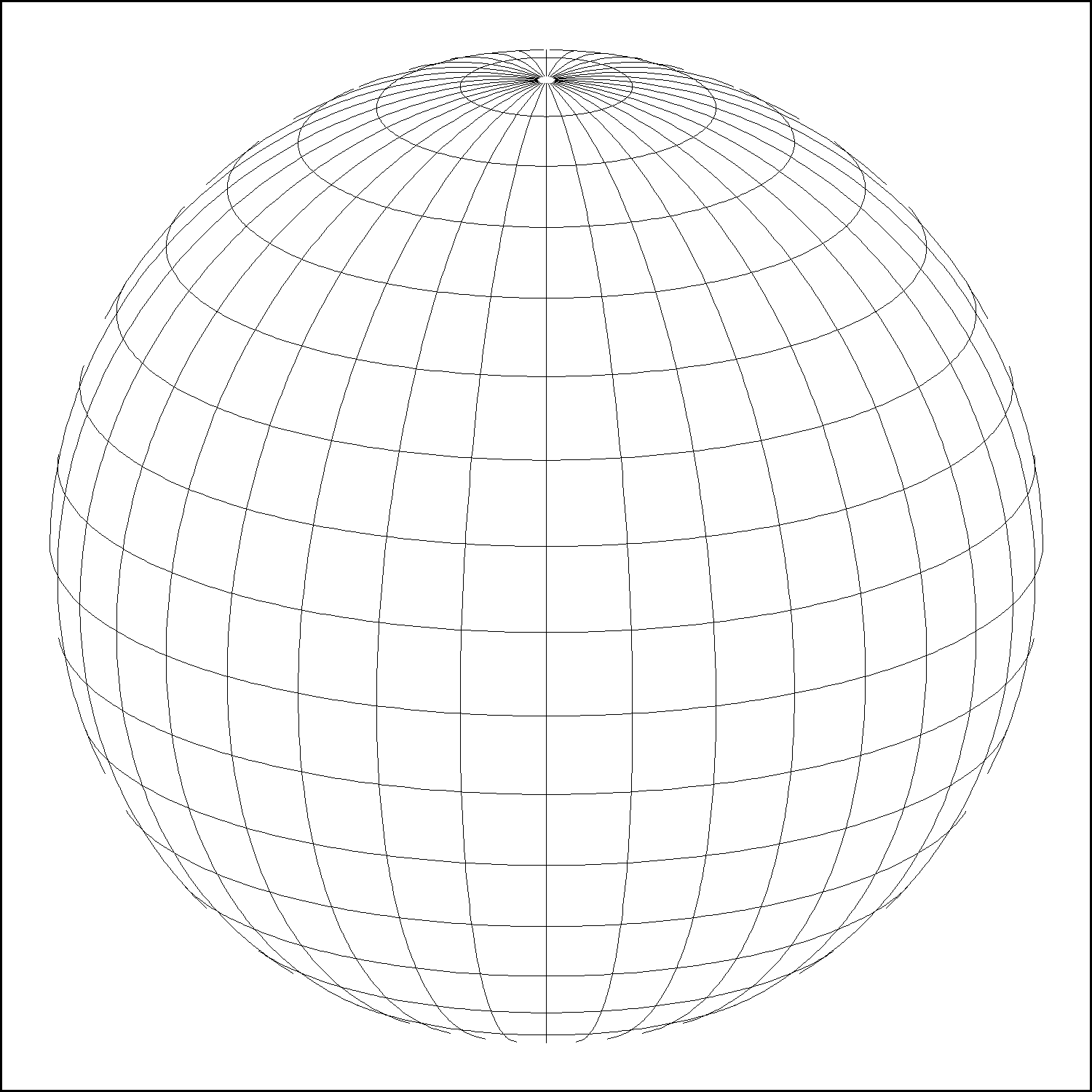 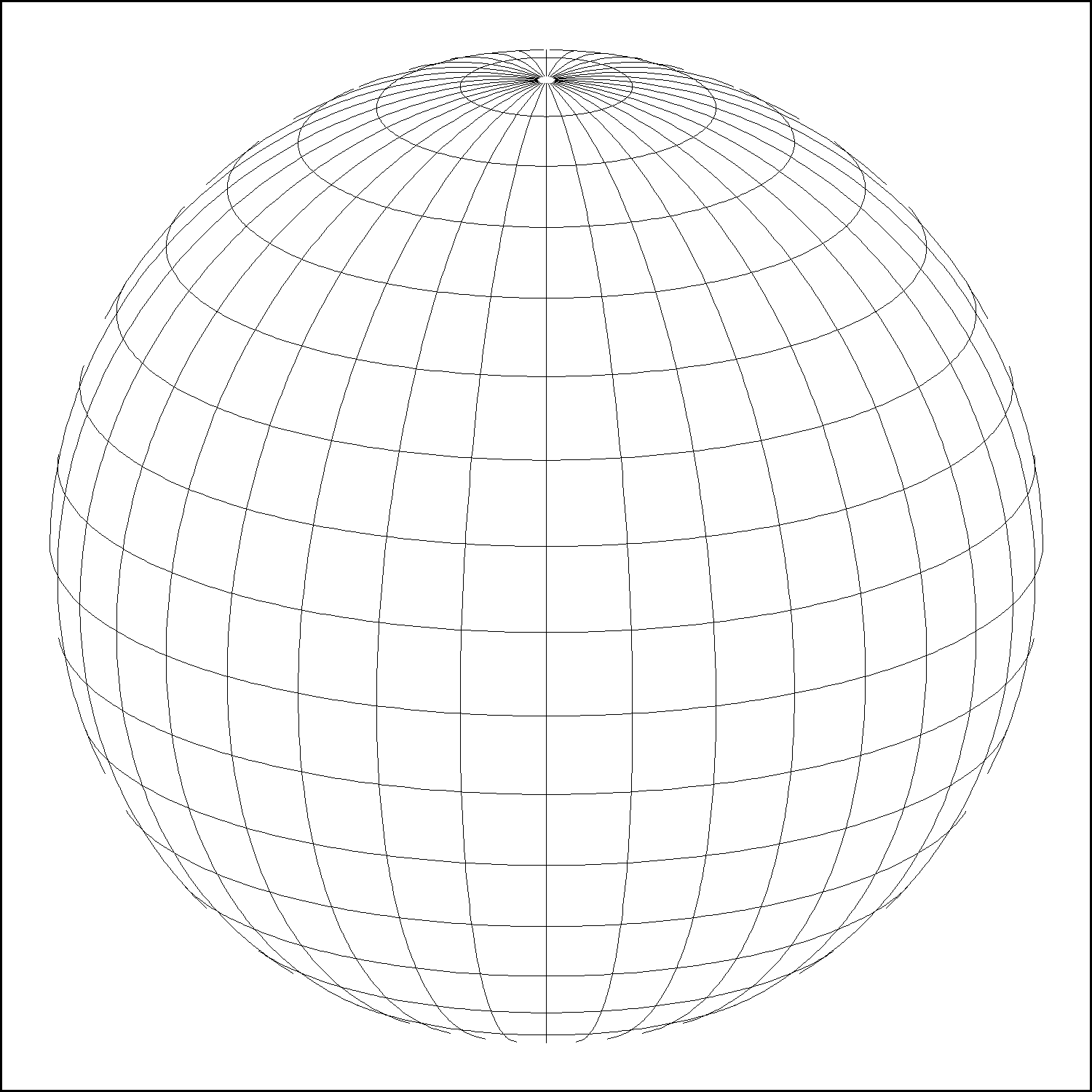 Transverse Mercator (TM)
Oblique Mercator (OM)
Lambert Conformal Conic (LCC)
47
[Speaker Notes: State Plane Coordinate System of 2022 (SPCS2022) is also part of modernizing the NSRS
Referenced to the new 2022 TRFs (not to NAD 83)
But still uses same reference ellipsoid (GRS 80) and same 3 conformal projections]
SPCS2022 overview
SPCS2022 characteristics different from SPCS 83:
Minimize distortion at topo surface, not ellipsoid
NGS will design statewide and default zones
Up to 3 zone “layers” allowed (including an LDP layer)
Allow “special use” zones (if in multiple states)
Coordinate changes of at least 10,000 m everywhere
Longitudes defined as positive east (0° to 360°)
Stakeholders can request and propose preferences
Consensus state stakeholder input required for SPCS2022 zone requests, proposals, and designs
Can still change/add/remove zones after 2022
48
Options for Ohio zone “layers”
Can have maximum of THREE zone layers
One must be statewide layer (designed by NGS)
0, 1, or 2 multiple-zone layers can exist.  However:
Only ONE layer can have complete state coverage
Only ONE layer can have partial state coverage
Likely result:  ONE multiple-zone layer in Ohio
E.g., existing two zones OR multiple small zones, but NOT both
Minimum zone width is 50 km (31 miles)
Proposed 88 county zones does not meet this limit
Can request exception (although not guaranteed)
49
[Speaker Notes: Layered zones are allowed for SPCS2022 (for a max of 3 layers)
One state in SPCS 83 has 2 layers, Kentucky (statewide plus a pre-existing 2-zone layer)
States can have 1, 2, or 3 layers
One layer MUST be a statewide zone (so a state with 1 layer has only a statewide zone)
The other 1 or 2 layers will almost always have multiple zones (unless a state has, say, a single LDP in SPCS2022 that covers only part of the state)
Only 1 layer can be “discontinuous”, that is, consist of layers that do not collectively cover the entire state (will show an example of this)
Decision to go with 3 layers based on FRN responses, especially those from mountainous western states
The multi-zone layer(s) can consist of LDPs
Almost always means distortion criterion < ±50 ppm, so must be designed by others (i.e., “contributing partners”), not by NGS]
SPCS2022 deadlines
Consensus input per SPCS2022 procedures
Requests for designs done by NGS
Proposals for designs by contributing partners
Submittal of approved designs
Proposal must first be approved by NGS
Designs must be complete for NGS to review
Later requests will be for changes to SPCS2022
NGS.SPCS@noaa.gov
by March 31, 2020 for requests and proposals
by March 31, 2021 for submittal of approved designs
50
[Speaker Notes: Deadlines for requests, proposals, and submittal of approved designs
Designs by “contributing partners” must first be approved as proposals by NGS
Contributing partners can be the stakeholders, or an individuals or organizations designing the zones for the stakeholders
It is expected that most (all?) proposed designs will be for LDP systems (with design criterion < ±50 ppm), since NGS will not design those
Any requests, proposals, or submittals that are not received by the deadlines will not be included in the initial release of SPCS2022 (in 2022)
However, these could still become part of SPCS2022 at a later time
Policy & procedures provide mechanism for changing SPCS2022, so there will still be an opportunity to change/add SPCS2022 layers even after 2022]
NGS Coordinate Conversion 
& 
Transformation Tool 
(NCAT)
X, Y, Z
2022
f, l, h
USSD
UTM
f, l, h
f, l, h
f, l, h
f, l, h
f, l, h
f, l, h
f, l, h
SPC
SPC
SPC
SPC
SPC
SPC
SPC
X, Y, Z
X, Y, Z
X, Y, Z
X, Y, Z
X, Y, Z
X, Y, Z
X, Y, Z
USNG
USNG
USNG
USNG
USNG
USNG
USNG
UTM
UTM
UTM
UTM
UTM
UTM
UTM
Old Hawaiian, Guam
NAD 83 (2011,PA11,MA11)
NAD 83 (NSRS2007)
NAD 83 (1986)
NAD 83 (FBN)
NAD 83 (HARN)
How to Plan for the Future
Move to newest realizations
NAD 83(2011) epoch 2010.00
USGG12 (gravimetric geoid) / GEOID12B (hybrid geoid)
Obtain precise ellipsoid heights on NAVD 88 bench marks (GPS on BM via OPUS-SHARE, contact NGS Geodetic Advisor)
Improves hybrid geoid models and provides “hard points” in new 	vertical datum
Follow new NGS Guidelines when released
Move off of NGVD 29 to NAVD 88
Understand the accuracy of VERTCON in your area
Move away from passive marks to GNSS
Especially move off of classical passive control
Require/provide complete metadata for all mapping contracts
How did they get the positions/heights?   Document it!!
April 2, 2019
2019 COUNT Conference
52